Guide to Finance and Investing in the Market
[Speaker Notes: Anybody know something about the stock market?
What is a stock?
What is something that always puzzled you? (or something you wish me to explain?)]
Outline (DOWNLOAD PDF AND PUT IN CHAT)
Basics of Investing
How Stock Market works?
How to Invest?
Why Invest?
Technique to Analyzing Companies
Technical Investing
Fundamental Investing
Investing Philosophy 
Under/Over Valued Investing
ESG
Religious
How to Invest

A deep dive of major players in the Market

Putting it all Together: How to survive/thrive in a pandemic
[Speaker Notes: Class 1 - 5Ws of Investing




vaccine race
the election’s impact
ETFs, 
IPOs,
Mergers and Acquisitions,
Stock Split

Trade Wars]
0) What is the Stock Market?
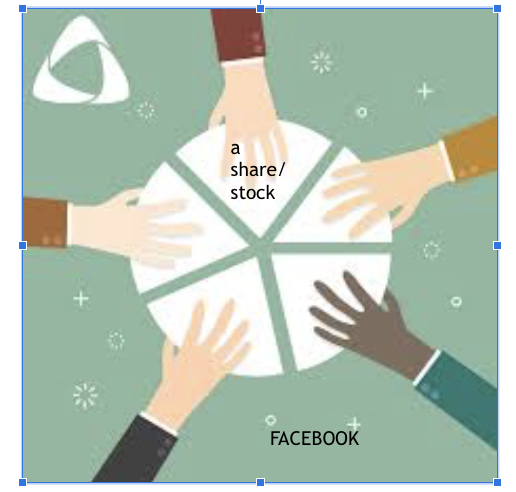 What is a stock?

piece of a pie
become a shareholder
[Speaker Notes: can anyone give me two ways to make money? now that you’re a shareholder




Imagine that Facebook is this pie. Then imagine taking a piece of this pie. You can think of this piece as your stock. So there are five shares in total and now you have one. Now, you can Wait until your piece becomes valuable and then sell, or wait for Facebook to pay you a dividend, which is basically a small amount of money , a dollar , as a thank you for simply being an “owner” in the company. The market is just where one buys and sells these “pieces” of the pie.



what is a stock? 
an ownership of a company
What is the SM?
A place where people go to buy and trade these stock
What are the two ways to make money?
by investing in stock with money you could have invested elsewhere , you are rewarded with some money, other known as dividend (20 cents i.e).
You can sell the stock at a higher price.

*whenever you buy or sell, companies not affected]
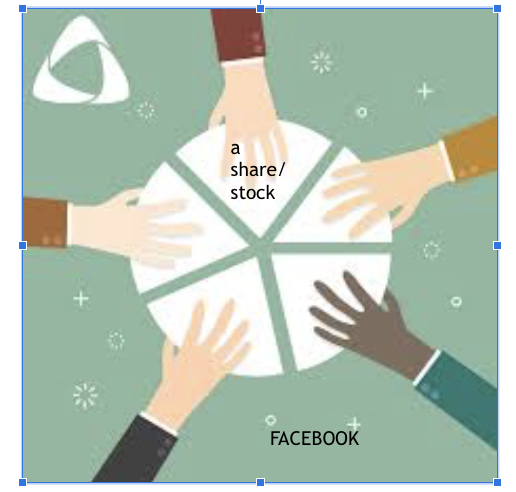 The (secondary) stock market
Sell it for higher! 
capital gain

2)    Dividend 
passive money gained from owning stock
[Speaker Notes: can anyone give me two ways to make money? now that you’re a shareholder




Imagine that Facebook is this pie. Then imagine taking a piece of this pie. You can think of this piece as your stock. So there are five shares in total and now you have one. Now, you can Wait until your piece becomes valuable and then sell, or wait for Facebook to pay you a dividend, which is basically a small amount of money , a dollar , as a thank you for simply being an “owner” in the company. The market is just where one buys and sells these “pieces” of the pie.



what is a stock? 
an ownership of a company
What is the SM?
A place where people go to buy and trade these stock
What are the two ways to make money?
by investing in stock with money you could have invested elsewhere , you are rewarded with some money, other known as dividend (20 cents i.e).
You can sell the stock at a higher price.

*whenever you buy or sell, companies not affected]
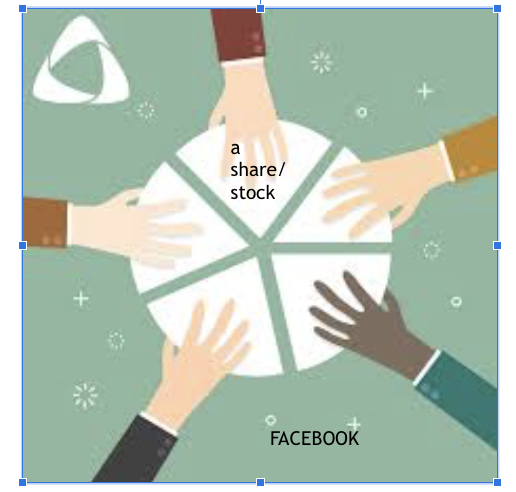 Cont.

3)  	MINOR NOTE: Exercise your rights as an owner	
vote
[Speaker Notes: can anyone give me two ways to make money? now that you’re a shareholder




Imagine that Facebook is this pie. Then imagine taking a piece of this pie. You can think of this piece as your stock. So there are five shares in total and now you have one. Now, you can Wait until your piece becomes valuable and then sell, or wait for Facebook to pay you a dividend, which is basically a small amount of money , a dollar , as a thank you for simply being an “owner” in the company. The market is just where one buys and sells these “pieces” of the pie.



what is a stock? 
an ownership of a company
What is the SM?
A place where people go to buy and trade these stock
What are the two ways to make money?
by investing in stock with money you could have invested elsewhere , you are rewarded with some money, other known as dividend (20 cents i.e).
You can sell the stock at a higher price.

*whenever you buy or sell, companies not affected]
Part 1: How Companies Get on the Stock Market
How does it work?
Company start as privately owned

To make more money, It raises an IPO.
investors own your company
company is now public
[Speaker Notes: DOES NOT APPLY to NONPROFIT COMPANY - the goal of nonprofit is to boost mission, not make money


-> HSSP: ipo
-> first time company becomes available on the market
-> people buy shares of a company

can anyone give me two ways to make money? now that you’re a shareholder]
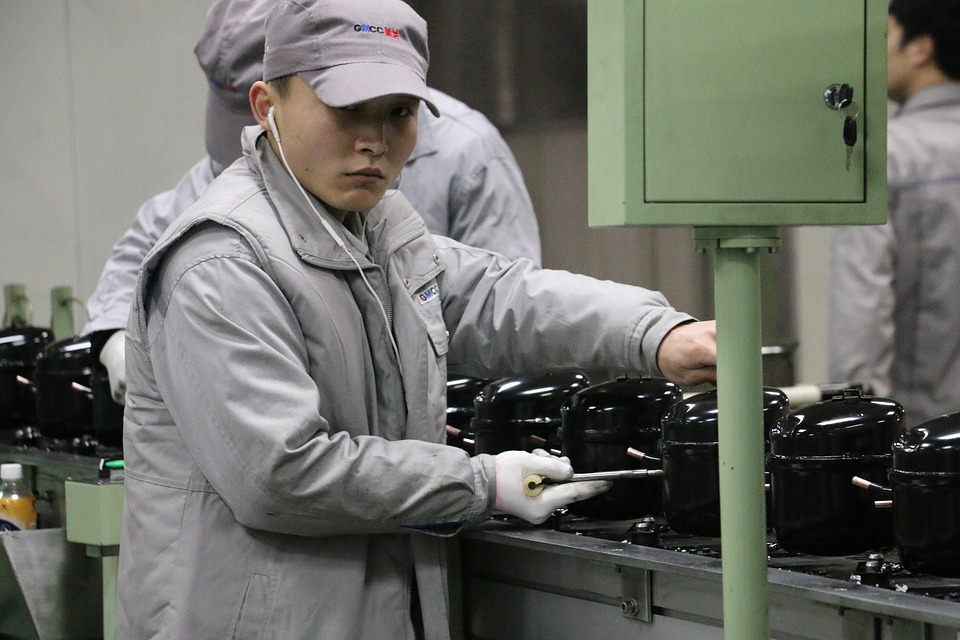 How does it work: from company side
Money from ipo funds various operations of including:

goods production
renting offices
hiring employees
[Speaker Notes: What happens to your money after you invest?


shares are then traded among investors (doesn’t affect company)


Why do ppl invest in the stock market?]
Part 2) How to participate in market?
How do you participate in the stock market?
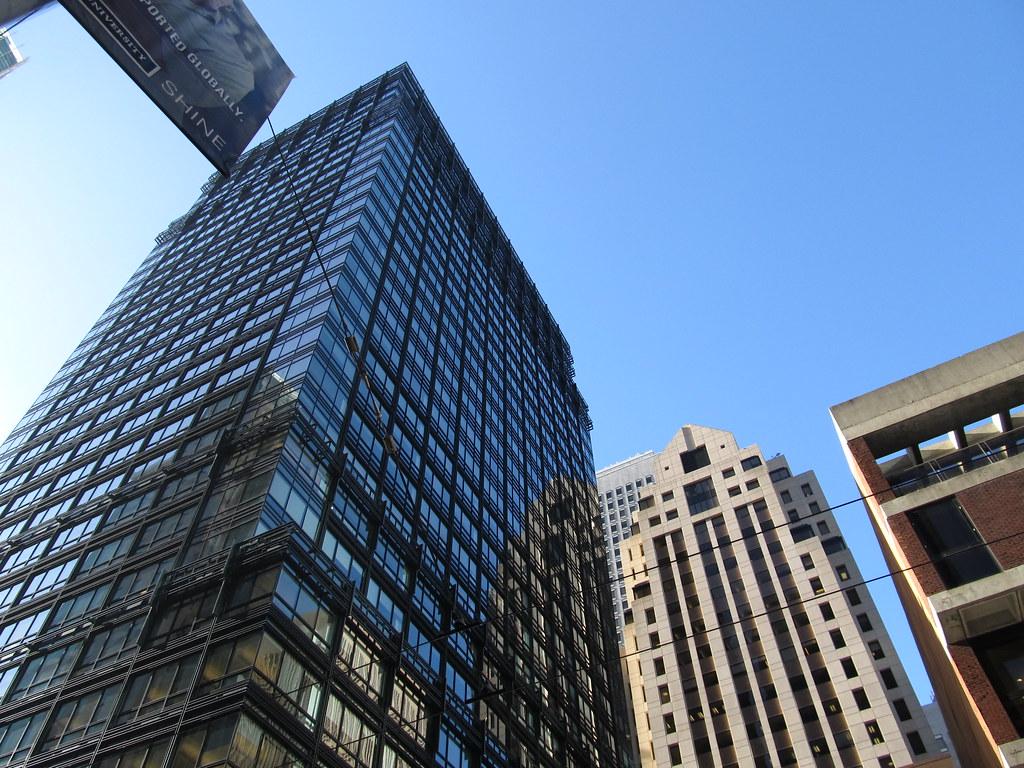 Independent method
via a Financial Broker (in jpmorgan, gs, etc.)
 – who buys/sells stocks for you


Can do online trade also
e-trade, robinhood, etc.
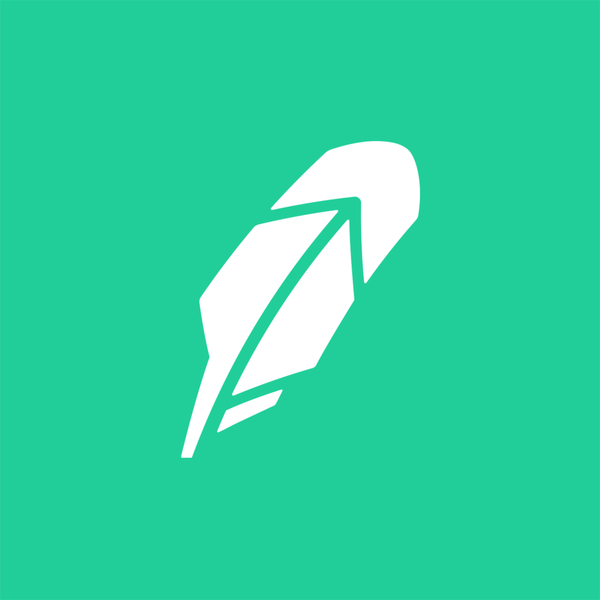 [Speaker Notes: money manager - think hedge fund like berkshire; they make money for you and put it into your acct


*all of this, by the way, is via the secondary market.


online trading more risky - rules put in place to prevent over trading; popular recently (1min)]
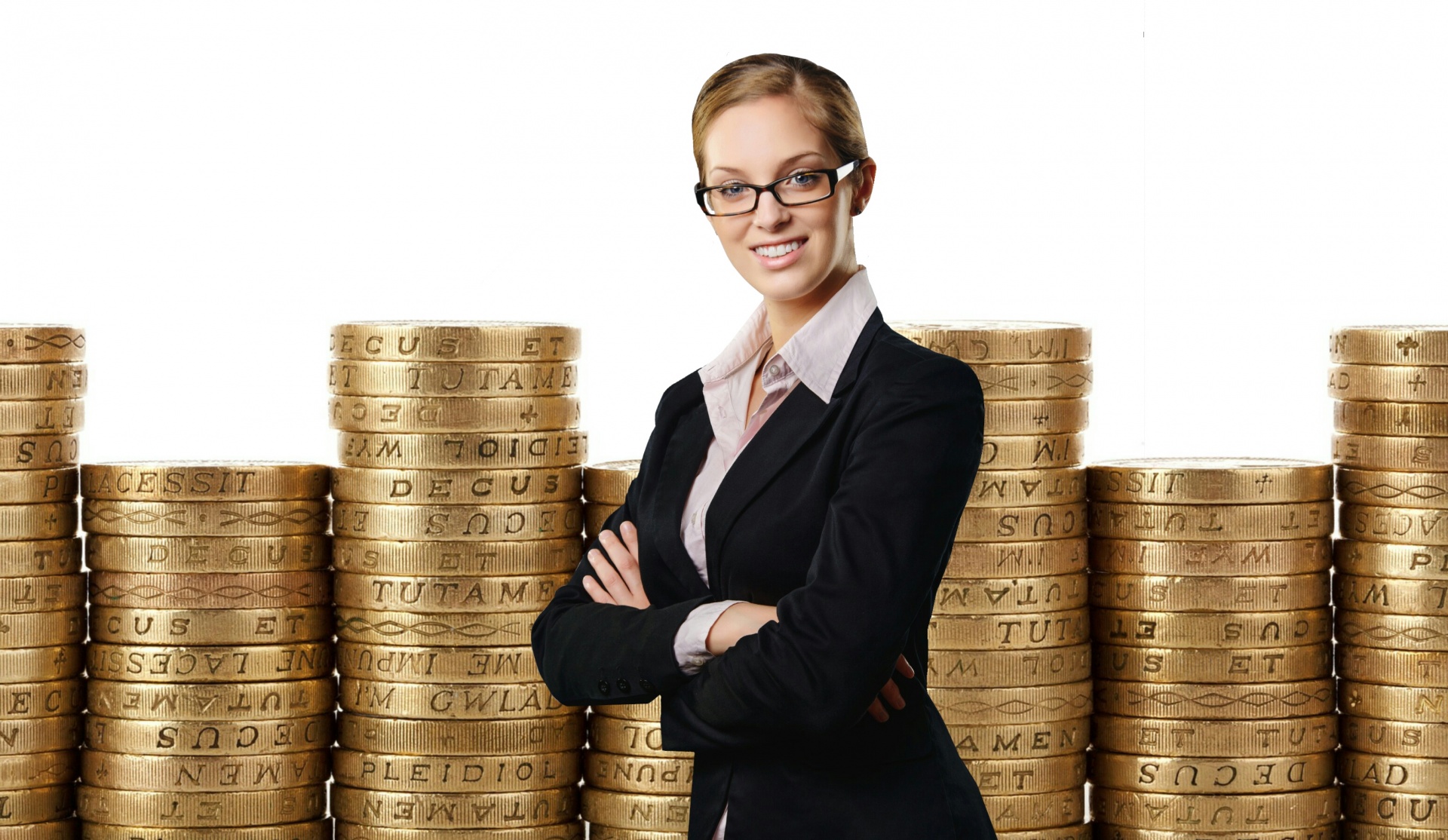 cont.
3) With help - Money manager

someone who manages and invest your money for you
less work on your end, but more obscure process
require minimum deposit

work in a mutual fund

examples: vanguard, s&p, etc. Invesco
[Speaker Notes: easier to just dump  work on other ppl, but you don’t really know everything their doing!]
Part 3) How to buy/sell on market?
Buy or sell in stocks 
- a little risky/ but higher ret

in an ETF
low risk, lower return annual
a fund that allows you to invest in one’s portfolio like a stock instead of giving your money
i.e. SP 500 -> tracks 500 “financially sound” companies
easy way to invest in apple, other companies at the time; very passive
What can I buy?

~ invest in stock market
[Speaker Notes: regular stocks riskier but better payoff]
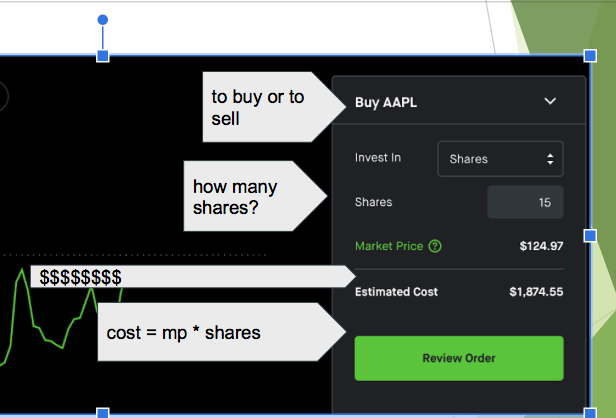 How the transaction works (ONLINE)
[Speaker Notes: depending on what where you go, this is what you might see


how much is 10 shares of apple? 1249.7

process is somewhat similar in person and for mutual funds]
How to read a stock chart
At any point, you can: buy, sell (see day trade), or hold it and wait (until market close)
[Speaker Notes: selling it in the same day - day trading - very risky!!!!! price swings are high
selling it in a week(s) after a few weeks, much safer

sometimes ppl wait (buy low sell  high)]
4) why I should invest?
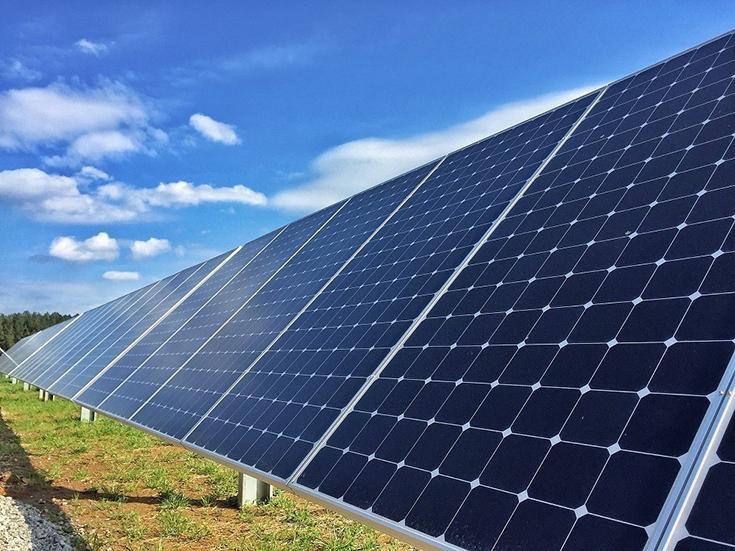 Why do people invest in the stock market?
Make an impact on companies;

to fund certain companies
to influence company decisions
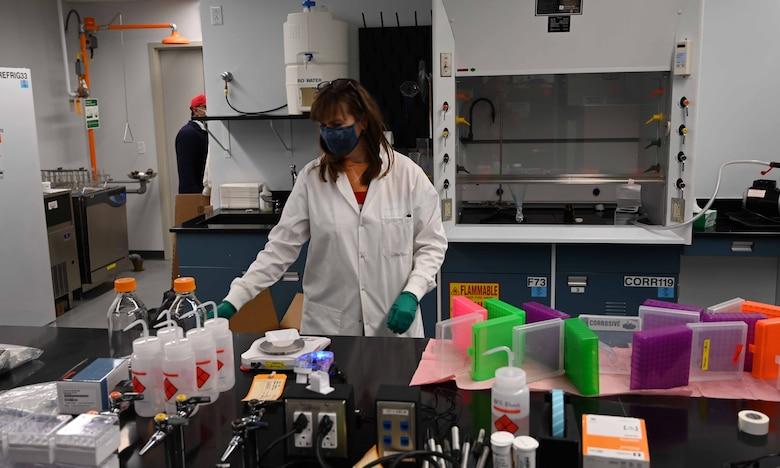 [Speaker Notes: To support companies, who use investors’ (your) money to fund their operations (paying workers, redeveloping drugs, RD etc.)
 
i.e
1)clean energy stocks! - there’s increasing awareness of climate change impact; biden election is focusing partly on reversing that impact.
(Enphase Energy - Solar stock)
*AI companies! 
2)Health care - prosthetic tools/drugs - vaccine! 
*Beyond Meat - sells vegan meat; for those who want better climate and healthier lifestyle;

Impact company decisions -
 you are allowed to board of directors 
	maybe one has an ethical stance, you might want to vote to keep in pwr 
	like BK and environment





Common vs preferred equity]
Why do people invest in the stock market?
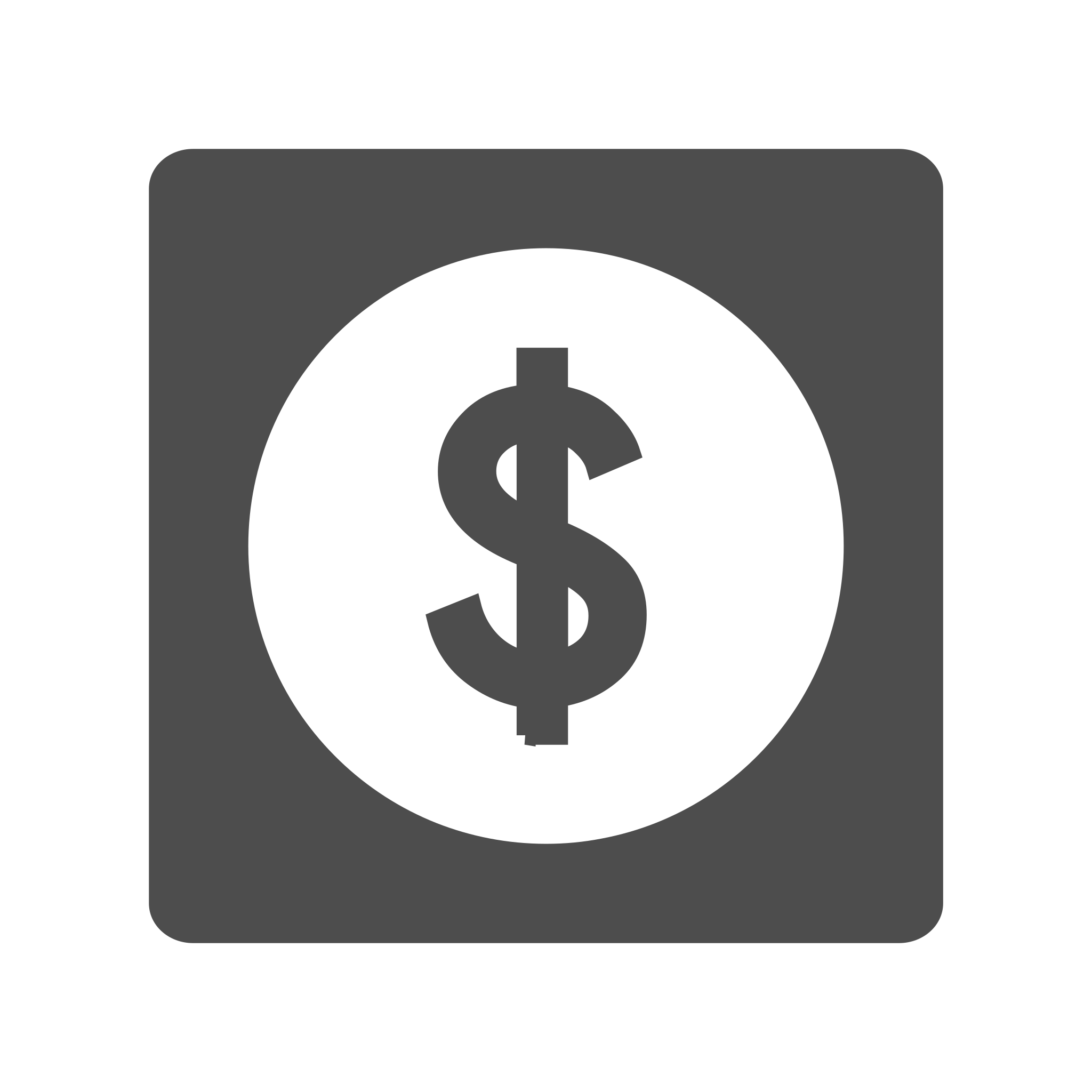 Personal reasons
a way to save extra money
a way to make profit
[Speaker Notes: A place to spend extra money;
	like a bank acct; but maybe more productive? (earn passive income)
	is it better or worse?


To make a significant amount profit.
	which can be used to raise money.
		which can be used for self or others



Common vs preferred equity

what’s one platform for trading (Either online or in real life)]
SECTION 2: Two ways to Analyze Companies
Technical Analysis
Activity: Guess the price?
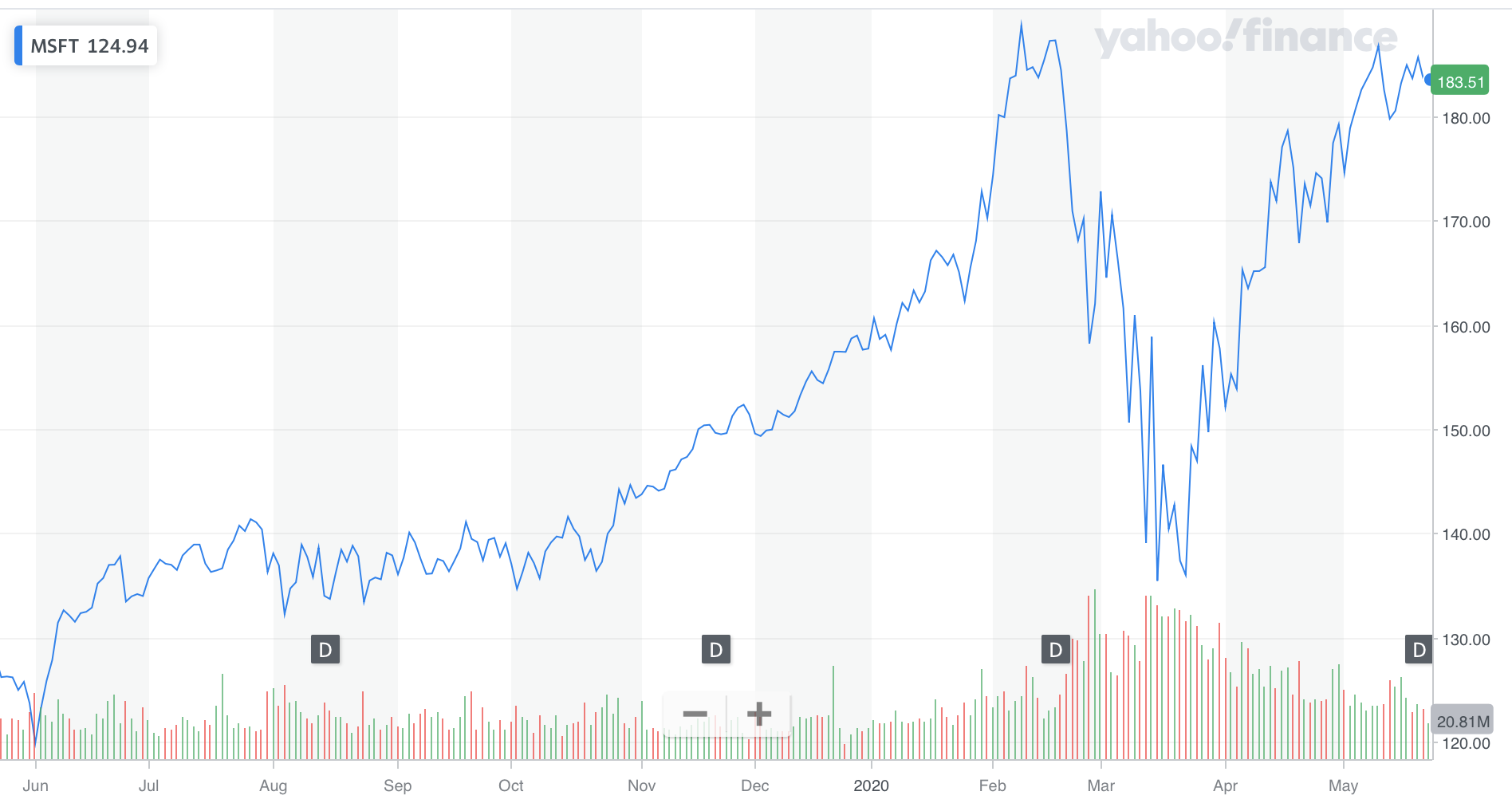 [Speaker Notes: finding profitable companies 
	learn to look at trend, 
	patterns (not company) can dictate price


For this activity, I show you a stock chart like the above, cover up half of it, and have you decide whether or not the trend will move up or down based on the trend that you see.

trick: try to look for patterns!]
Try to guess the direction (up, down, same) of price before moving on...
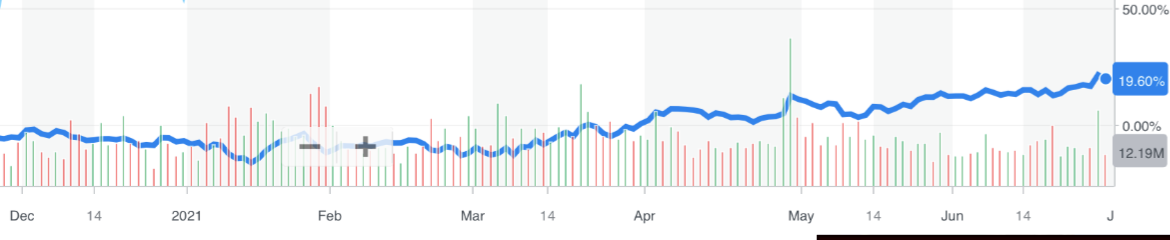 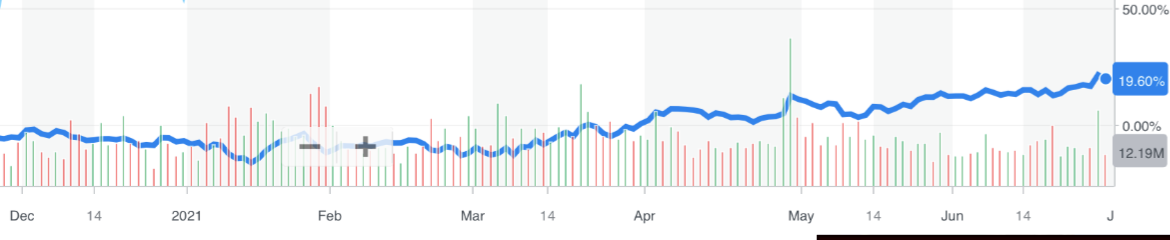 [Speaker Notes: i’d argue that it mostly stayed the same (if it went up it was by little); 
you can probably argue the otherway]
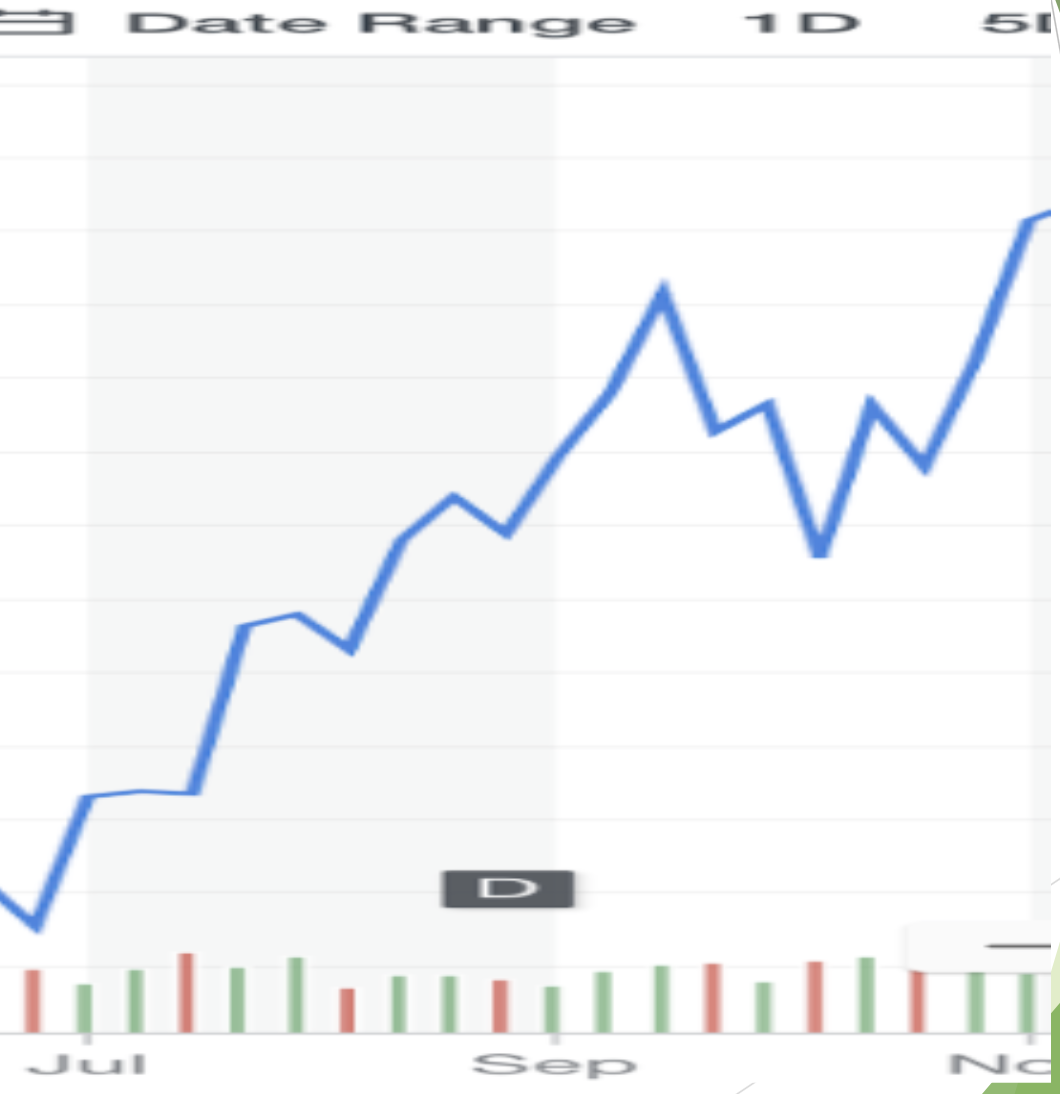 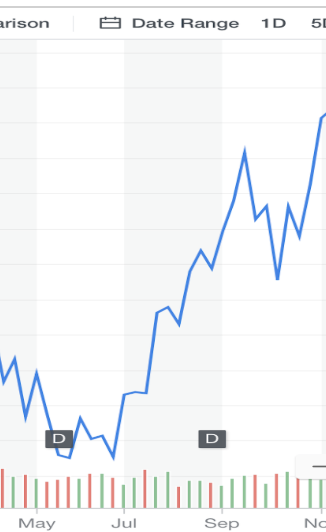 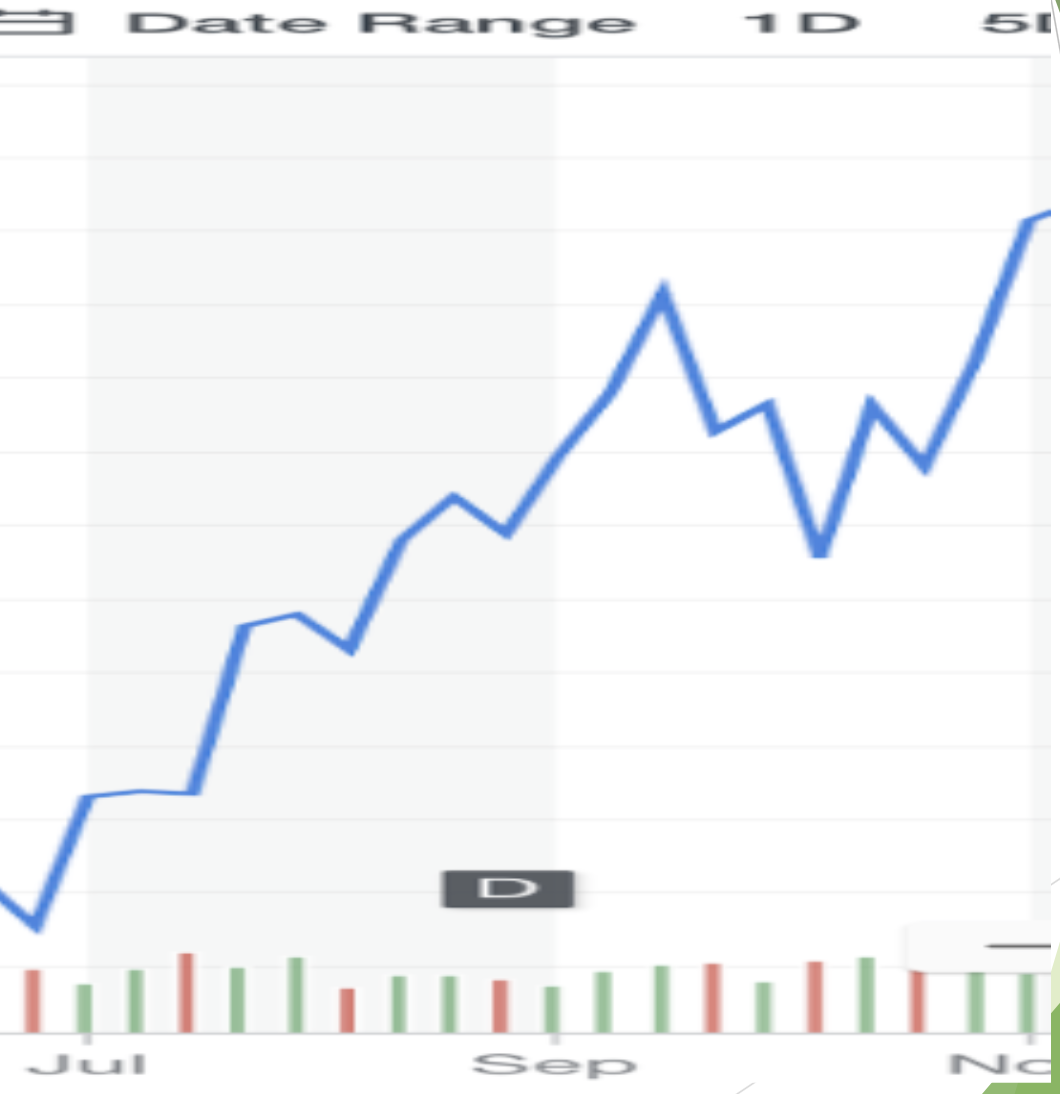 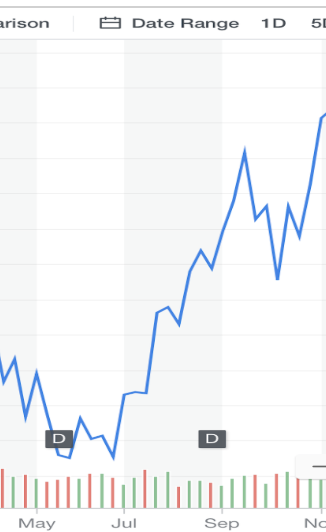 [Speaker Notes: The trend is increasing -> so it will continue to increase in the next slide]
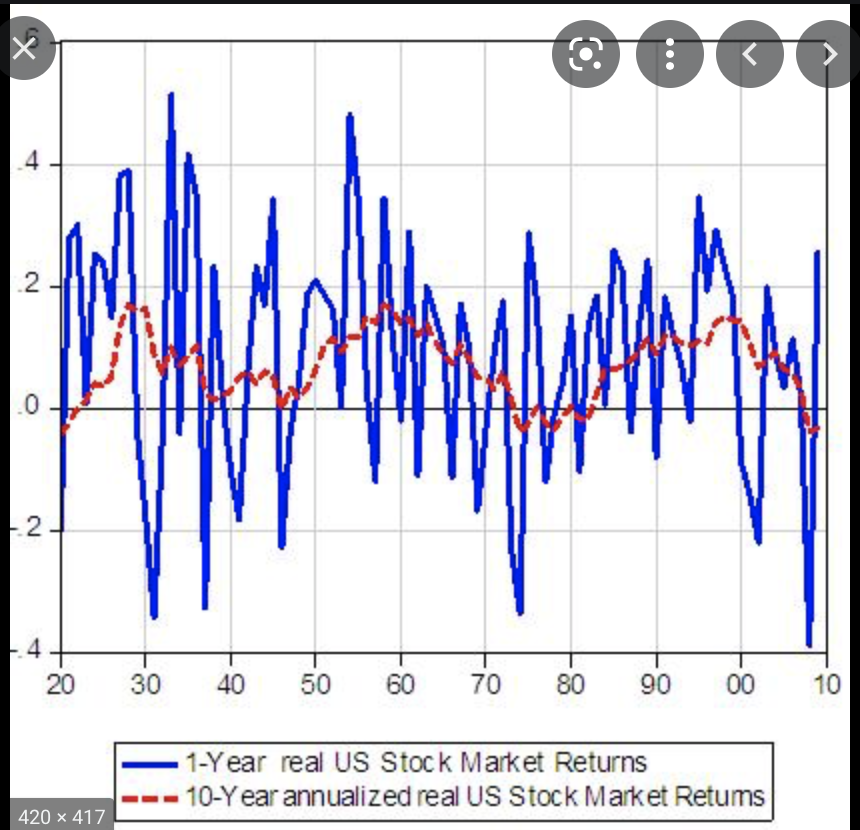 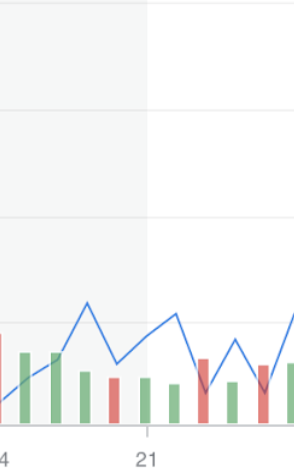 Pfizer - pharmaceutical company
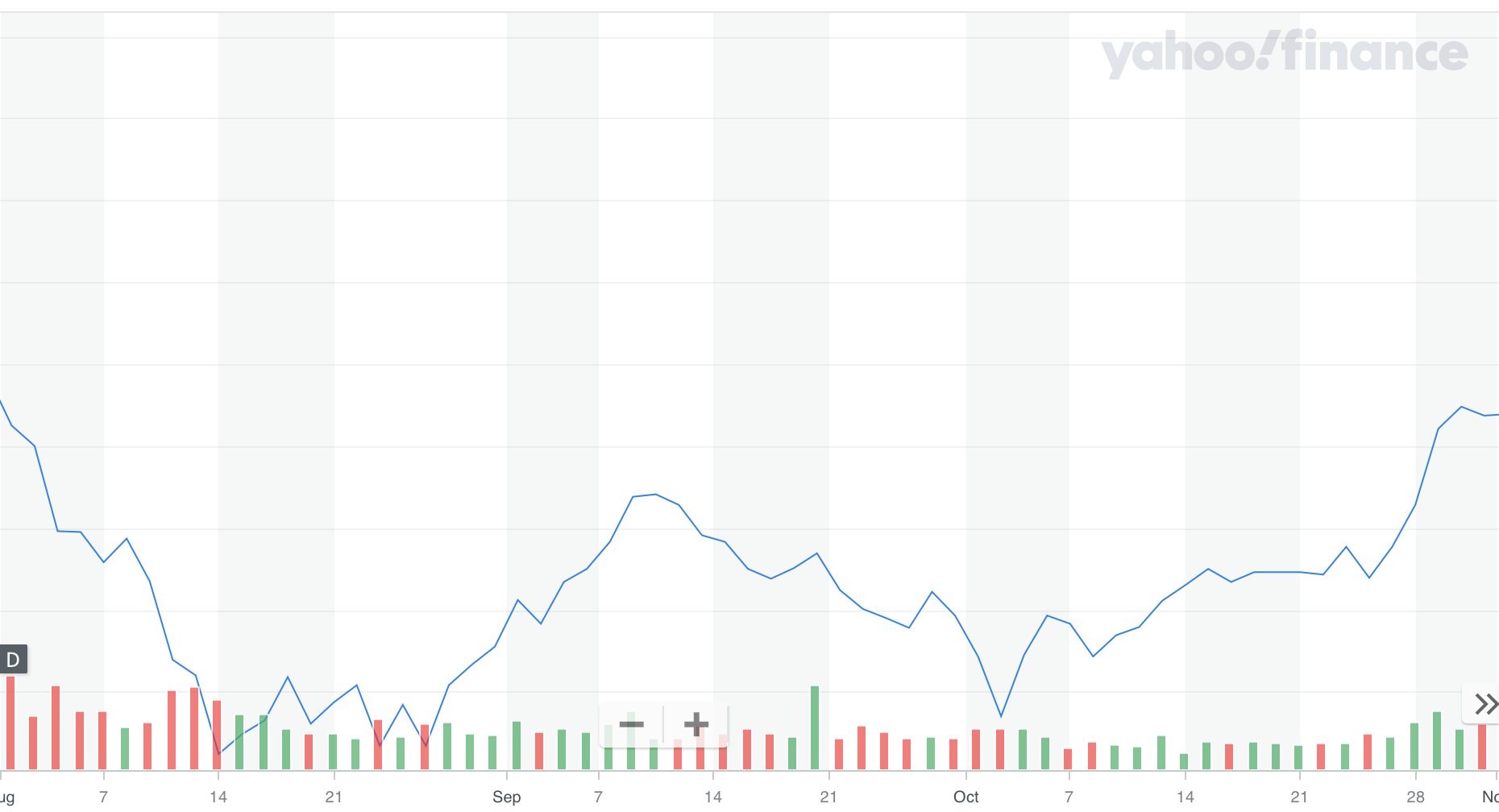 [Speaker Notes: ~same as FB, is fluctuating]
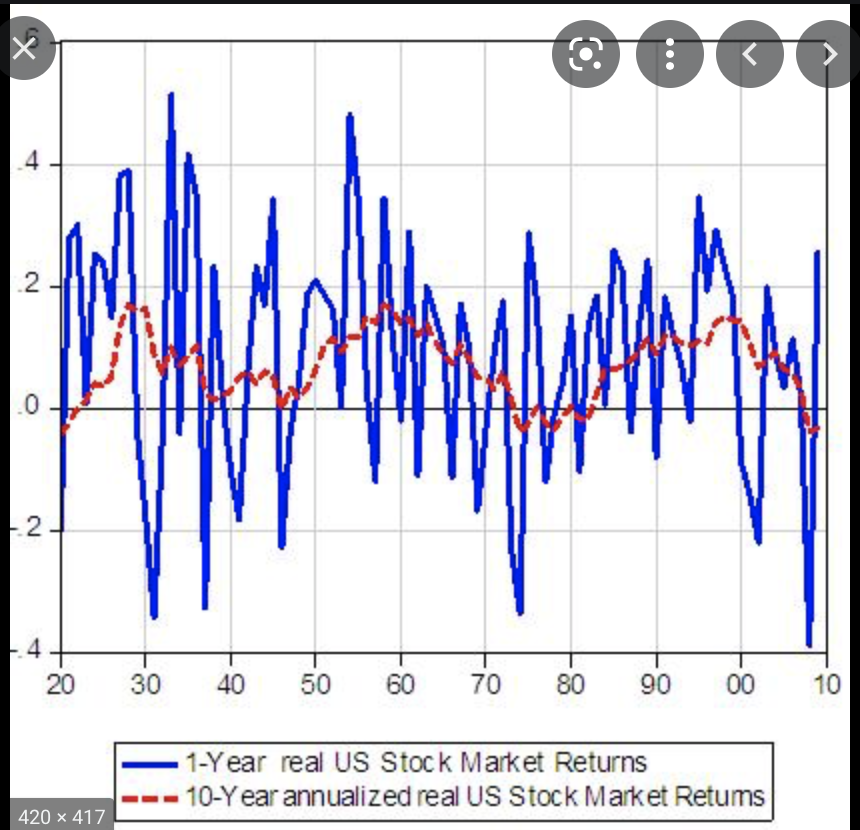 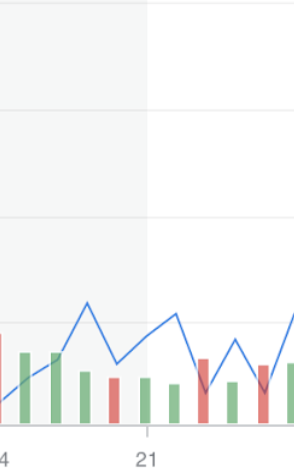 Pfizer - pharmaceutical company
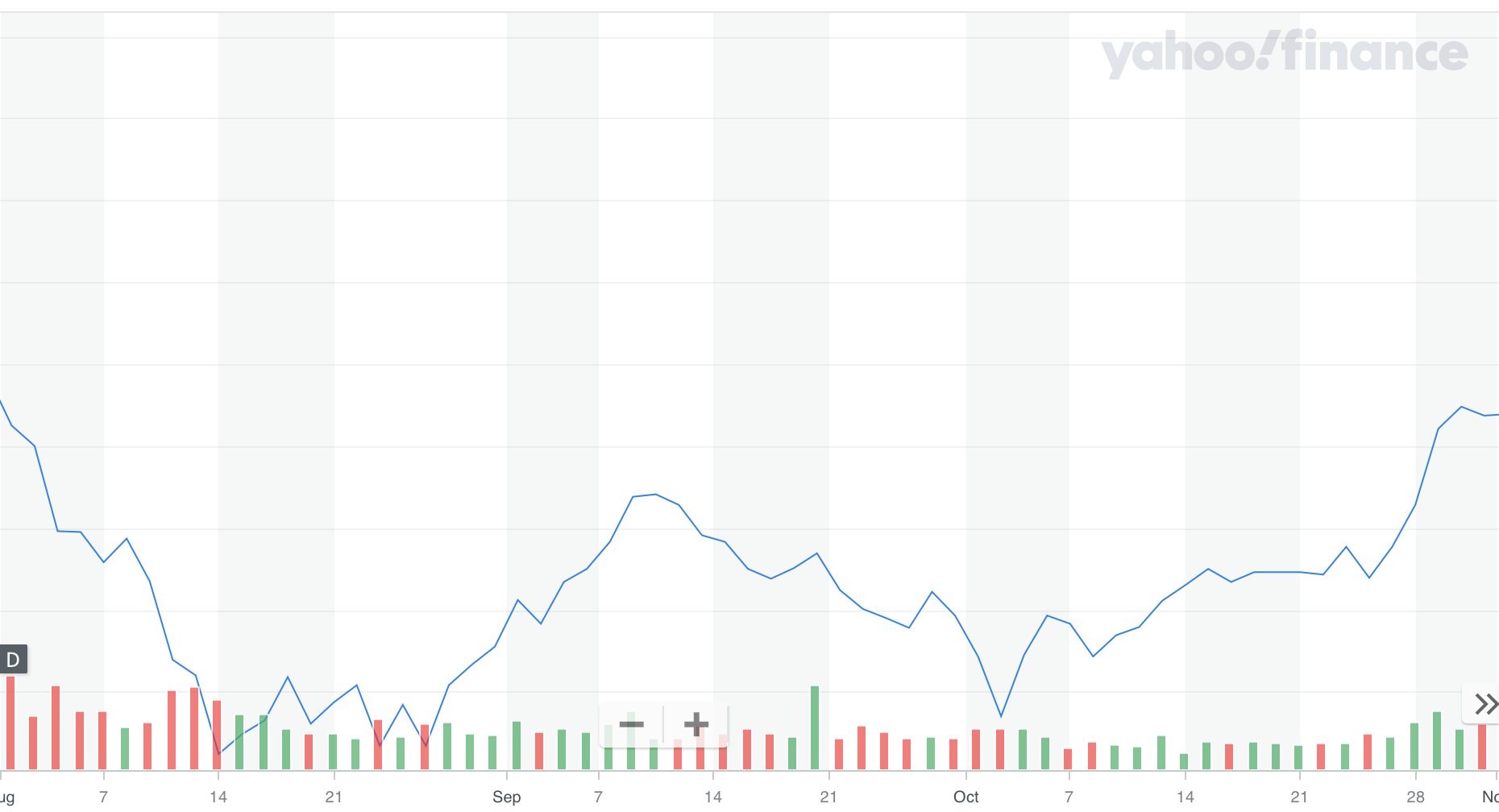 [Speaker Notes: ~same as FB, is fluctuating]
Moral of the story: if the trend of a stock is going up, down, or neither beforehand, it will likely continue to do that in the next period.
[Speaker Notes: Moral of the story: if the trend of a stock is going up, down, or both, it will likely continue to do that in the next period.

not always true, in fact , can be the opposite]
Technical Analysis!

Technical investors rely on the price of a stock over time to predict future prices.

See appendix more specifics
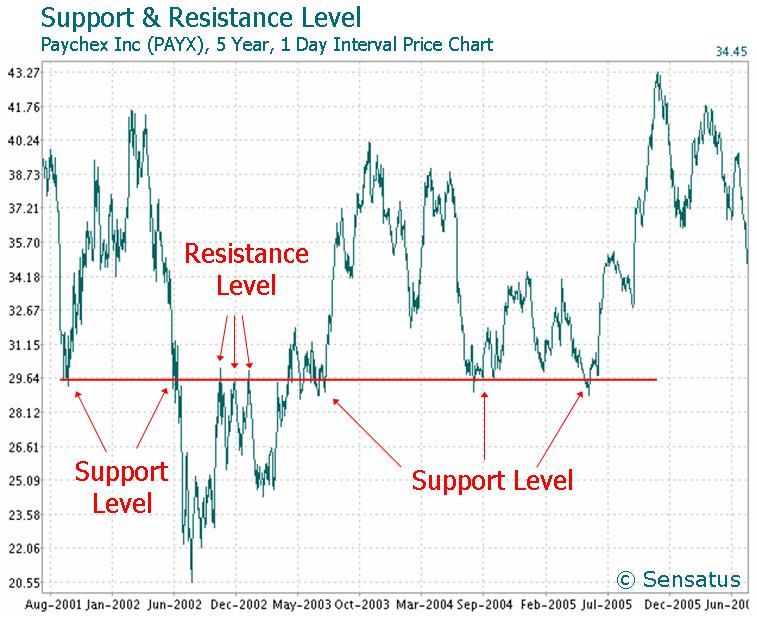 [Speaker Notes: Does not take into account other things, like how much the company makes or the value of its products/services (i.e. - fast food).]
Fundamental Analysis
Company’s quantitative/qualitative status
less charts; more numbers and facts

numbers: How much money? What products sell more?

facts: What is business model? Who is the CEO?
[Speaker Notes: rather than predicting based on trends--may 

two assessments - 

Bath and beyond will be the case study]
Bed Bath & Beyond
bed, bathing products, domestic products

bankruptcy soon? Caught in meme stock frenzy w/ GME, others (2021)
is it worthy of investing in?
[Speaker Notes: Which of the following is true about cash?
is an asset
can save companies from bankruptcy
is a liability

11) what is the benefit of cash flow? 
tells you how financially stable a company is
tells you how profitable a company is
tells you how valuable a company is

Difference betwe

are the products important, especially now
what do you know about the ceo? iis he responsible? notable
what about competitors, how many times have you’ve gove there over bbby?]
Bed Bath & Beyond: Qualitative
Who is CEO: Mark Tritton (recent-not exp)

 Competitors: Walmart, Target, and JCPenney


Strategy:
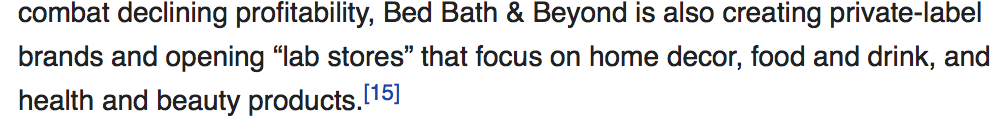 [Speaker Notes: Which of the following is true about cash?
is an asset
can save companies from bankruptcy
is a liability

11) what is the benefit of cash flow? 
tells you how financially stable a company is
tells you how profitable a company is
tells you how valuable a company is

Difference betwe

are the products important, especially now
what do you know about the ceo? iis he responsible? notable
what about competitors, how many times have you’ve gove there over bbby?]
Bed Bath & Beyond: Quantitative
How much money is the company worth? (Balance sheet)
how much money is the company making? (Income Sheet)
How much money is in cash? (Cash Flow)
[Speaker Notes: REORDER POINT]
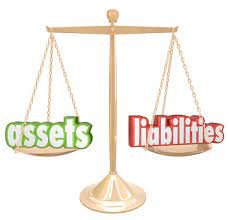 Balance Sheet
[Speaker Notes: balance because you have assets on one end and liabilities on the other.

liabilities - where you get your money from? (money influx?) loans
assets - how you spend that money (money outpour) - computers? office space?

WE FOCUS HERE ON ASSETS]
ready to see the real thing?.......
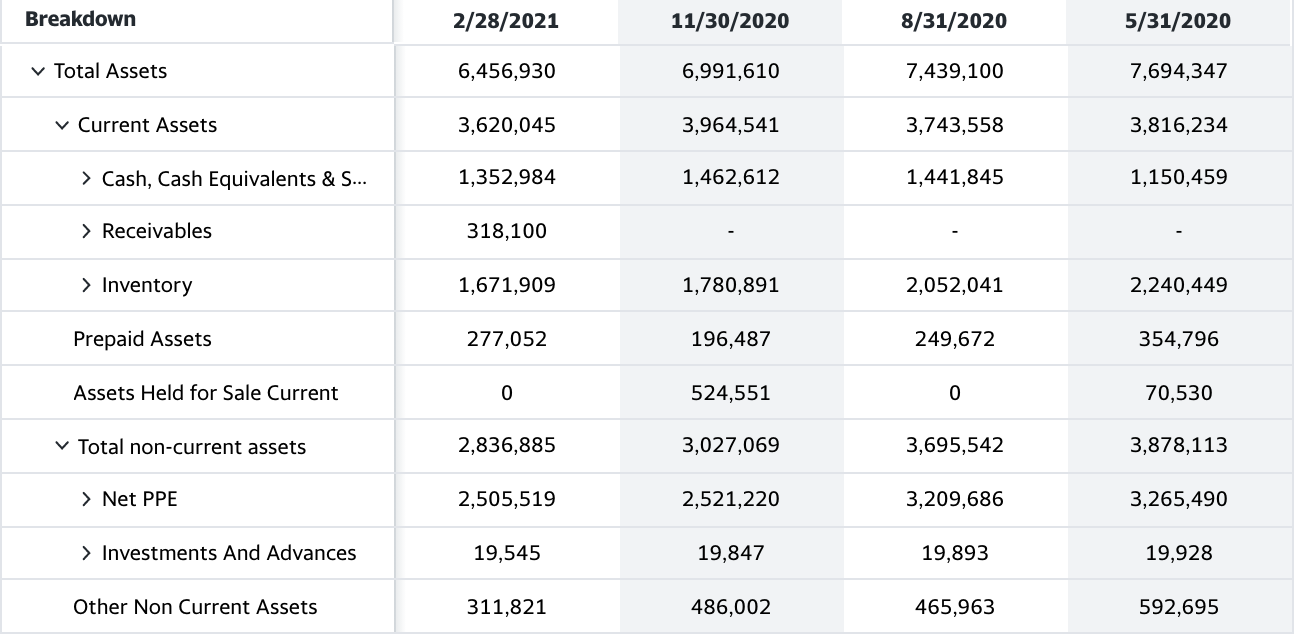 Balance Sheet
Balance Statement - can be used to determine the monetary value of a company. 

Is it growing or increasing in financial value?
[Speaker Notes: Current - assets that are here and can be used / sold NOW; non-current - assets yet to come (investments,)


pay attention to TREND of assets over time (where is it?)

When companies like APPLE buy companies, this is the sheet used to ascertain value






Three types

now to balance statement - which can be used to determine monetary value of company
assets -> is monetary of company (desk, chairs, products, etc. - usually tangible things)
bbby was stagnate - not notable

assets - give you idea of how much a company owns (value)
	can be used to determine how much a company costs when buying.
	If assets are high - more (material) value
	might want to invest?
		value here is stag

missing liabilities

Cash ->
Receivables - money that is owed
Inventory - 


Launch Quick quiz:
What is a fundamental analysis?
looking at price trends
looking at things like company revenue
neither 
both (a/c)
How do you find net income?
sales from product minus ALL costs
Profit from other places minus All costs
What is it used for?
reinvestment into product
dividends
all of the abobe
What are assets?
cash value of company possession
money owed to another company
What are liabilities?
cash value of company possession
money owed to another company]
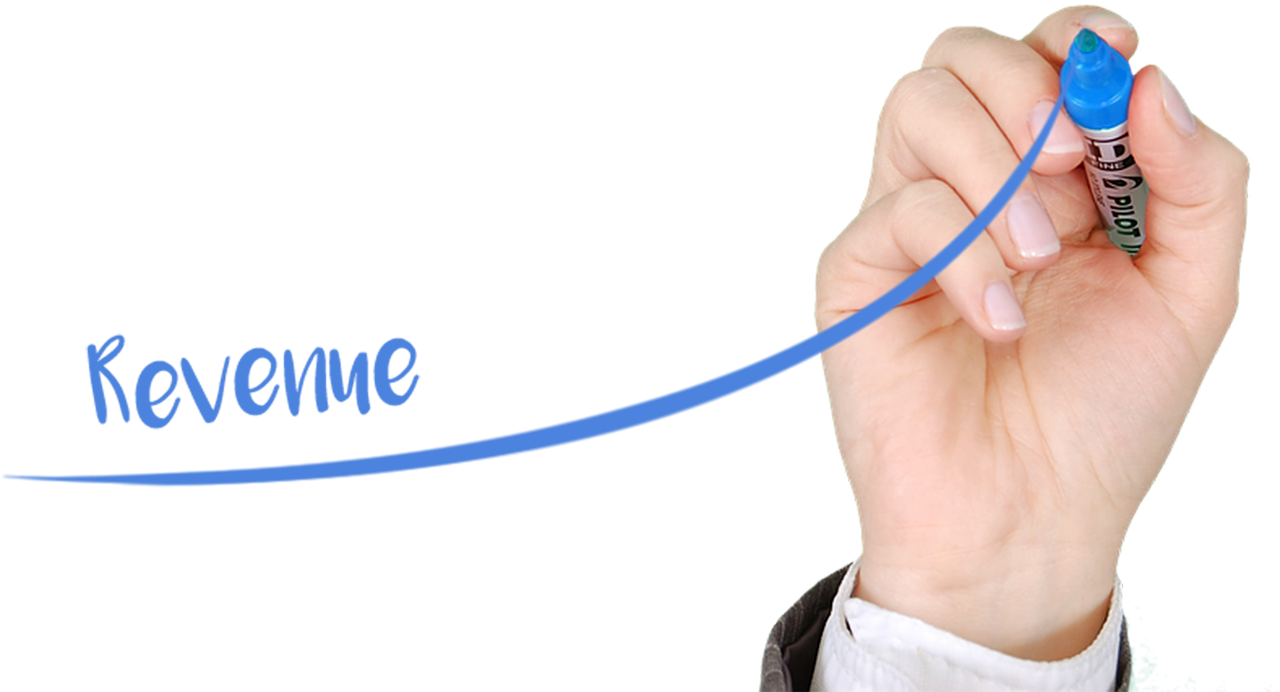 Income Statement
[Speaker Notes: cash flow - how much cash is generated or spent (net)
3 sources of cash flow (we’ll see them)/outflows]
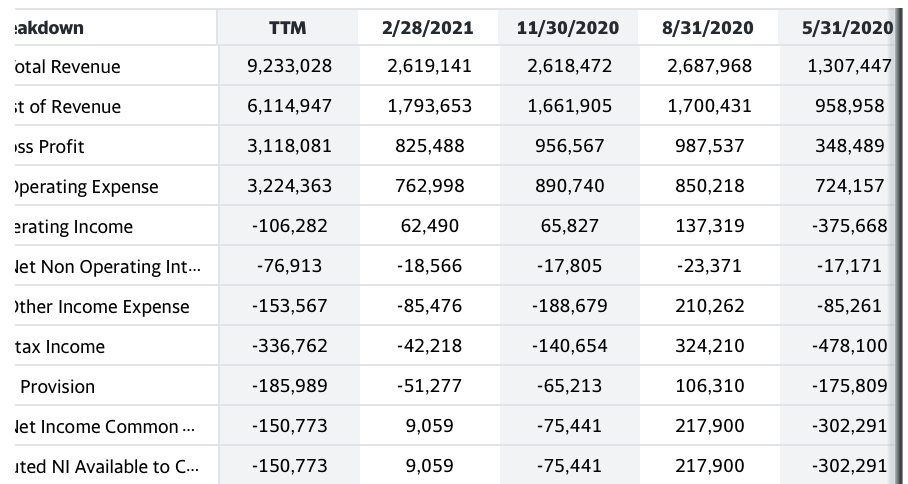 Income Sheet
Income Statement - Tells you how much profit/rev a company makes
Total Revenue - money made from sales of good (towels)
*Net Income - Revenue-cos
[Speaker Notes: Was BBY a good company?


Income Statement - Tells you how much profit/rev a company makes

revenue is found on top: quarterly rev is given - look at the trend

if you want net income (revenue minus cost) look down

takeaway looking at both give you a clue for how profitable a company is
	food for thought - when is revenue more important than net income and vice cersa

Total Revenue - money made from sales of good (towels) 
stagnates here
Cost - cost associated with towel productions 


Time permitting:
Revenue - Cost of ALL expenses (ads) = NI 
	extra cash for reinvestment
fluctuate, close to negative]
Cash Flow
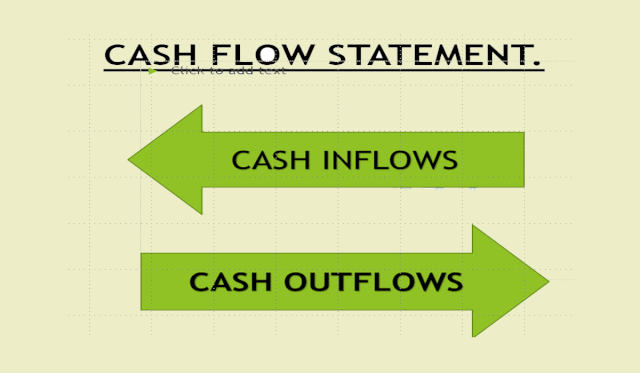 [Speaker Notes: cash flow - how much cash is generated or spent (net)
3 sources of cash flow (we’ll see them)/outflows]
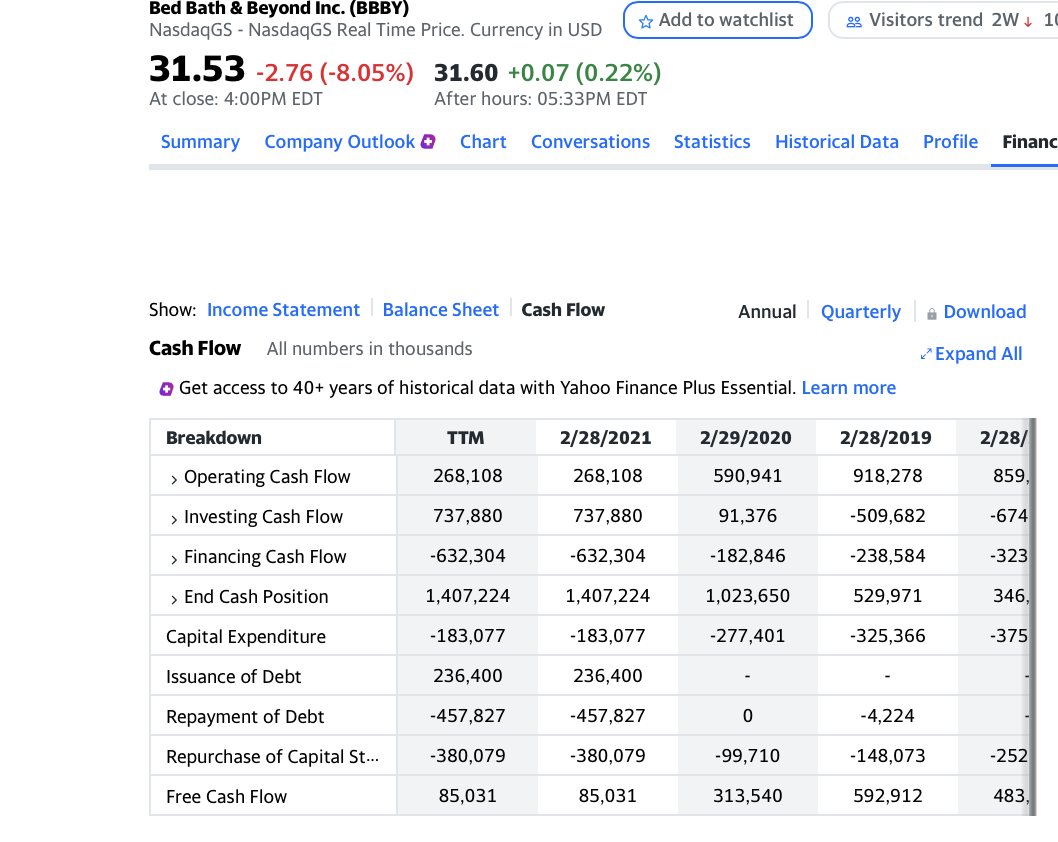 Cash Flow
Where might have increase come?
Cash Flow - how much hard cash company has
[Speaker Notes: Cash Flow - give an idea of how stable a company is (if likely to bankrupt or no)

End Cash Position => Operating + Investing + Financin

if there’s time, i’ll define them (

FRE cash flow = cash coming in - accounting for debt/capital/other hidden costs
operating - money from operations (selling products)
inventory - money from selling land/otther assets
financing - money from stocks/bond******chech

)

>>>>>for bbby cash flow of company increasing ,  a good thing


difference in income ane cash
if a company has profit, but its not in cash, its in danger;
it cant pay up right away



reflective of the fact taht in the past in was too fail 
- - - - - - -  - - - - 

Before 2020, BBBY had very little growth, would not invest 
but because of increases i showed you, perhaps can lead to profit (IF that’s your goal)]
Quiz
What is a fundamental analysis
How do you find net income?
What is it used for
What are assets?
What is cash flow?
Why is cash important?
[Speaker Notes: What is a fundamental analysis?
looking at price trends
looking at things like company revenue
neither 
both (a/c)
How do you find net income?
sales from product minus ALL costs
Profit from other places minus All costs
What are assets?
cash value of company possession
money owed to another company
What are liabilities? XXXXXXXXX
cash value of company possession
money owed to another company
Which of the following is true about cash?
is an asset
can save companies from bankruptcy
is a liability
ALL of ABOVE
11) what is the benefit of cash flow? 
tells you how  stable a company is
tells you how profitable a company is
tells you how valuable a company is
12) Income Statement?
tells you how financially stable a company is
tells you how profitable a company is
tells you how valuable a company is
13) Balance Sheet?
tells you how financially stable a company is
tells you how profitable a company is
tells you how valuable a company is







What is it used for? XXXX
reinvestment into product
dividends
all of the above
What are not PPE? XXXXXX
property
Office Space
inventory
debt

what are operating activities? XXXXX
activities conducted by the business from selling its good
activities from buying/selling property
money gained from shareholder
Investing activities?XXXXX
activities conducted by the business from selling its good
b) activities from buying/selling property
c) money gained from shareholder
financing activities?XXXXX
activities conducted by the business from selling its good
b) activities from buying/selling property
c) money gained from shareholder]
fundamental analysis - recap
Deeper analysis

Looking at the “numbers/facts” (revenue, profit, cash flow, building equipment value, etc.), see 10K


Looking at the company subjectively: does it sell high-value products, how is the CEOs?
[Speaker Notes: many people look at the trends, but do they also do deep research

Where to find this info 
MOst finance sites
also, the 10K or 10Q]
Difference between Technical vs fundamental analysis (in 3 or less words)??
EXTRA MATERIAL FOR LEISURE (NOT IN LECTURE )
Investing Philosophy
Investing Philosophy?
How should I invest my money? 

base on profit? value to society? ethical companies?

Overvalued/Undervalued Companies

ESG/Moral Companies
[Speaker Notes: SO YOU KNOW HOW TO ANALYZE COMPANIES, technical and fundamental, but still need some guiding principle on how to invest/ screen companies

these are the four categories we’ll look at, if you want to jot it down

pancakes/ vs oatmeal

BK, FANG, tesla
low prce - gamestop, bbby, so on


might want]
Overvalued Companies
	

Well-known, WAY High market value
usually safe and less risky, but 
slow growth
Tesla, Facebook, Netflix 
earnings not very high comparatively
Tesla’s price per stock: $671
Tesla’s earnings per stock (EPS): 1


undervalued are opposite
[Speaker Notes: overvalued - companies that are 


third point - its like paying tesla 671 dollars for them generate just one dollar worth of money




Undervalued is the opposite - (formerly) gamestop, amc, but also many smaller, less known companies

consider it when investing in companies -> both have their advantages; so pay attentino

what a]
for Appendix
Pros and Cons

OverValued
low, less volatile
slow moving
Tend to be sold


UnderValued
more volatile, higher returns
tend to be bought more
[Speaker Notes: overvalued - a company whose price is much higher than its profit

Strategy: go for a mixed approach]
ESG/Moral Companies companies
what about sustainable/ethical companies?


	Environment - companies that are mindful of act against operations that hurt our environment
		i.e. Bloom energy (uses hydrogen gas instead of carbon), any renewable;

	Social - companies that have maintain positive social environment for its workers
i.e. (good pay, diversity) tech comp

Governance - companies where board of directors has positive interests, ceo has fair pay
i.e.
[Speaker Notes: important to know as your fa might apply this

if you’re concerned look at ESG stocks - 
acronym
ESG stocks are known for being sustainable and good corporate practices

to go deeper, her’s what each things means:






example f4 social - axon, microsoft, tech in general

theses are just companies that can used as an example

4govt - are the leaders looking out for themselves or company

There mtfs that screen so no need to do the reseach



what are companies you consider to be ESG and undervalued/overvalued; we can talk about it??]
Moral Investing
i.e. Stocks that align with values of particular religion - SIMILAR TO ESG

Are many kinds (christian, islamic, Jewish etc.)

A christian portfolio, i.e., might avoid companies w/ antithetical value s(“tobacco, gambling…”)




*Returns from moral/ESG aren’t much different from other
[Speaker Notes: https://www.investopedia.com/articles/stocks/12/investing-and-faith.asp#does-faith-based-investing-work’

There mtfs that screen so no need to do the reseach

idea is to show you how varied companies can be, and how you can choose the stock that you desire]
Social Justice/Responsibility Investing
> Three ways to impact companies
	Divest
	Invest in better companies
	Protest (use shares to vote)
What else can you do with your shares: vote
You can use your shares to vote:
	Influence company decisions/CEO
	Change up the board of directors
[Speaker Notes: Each share gives you one vote

If someone owns more than 50% of company-- they can basically control the firm (i.e FB)]
Case: Rio Tinto
> works in location in Spain
> 2nd largest manufacturer of metals: gold, uranium, steels, etc.
	-> mining company
	-> controversies: human labor & carbon emissions
		-> divest? Or what? Invest in ESG? Voting right
Why divest?
Some companies emit too much carbon
Could be approaching a danger zone in terms of global warming
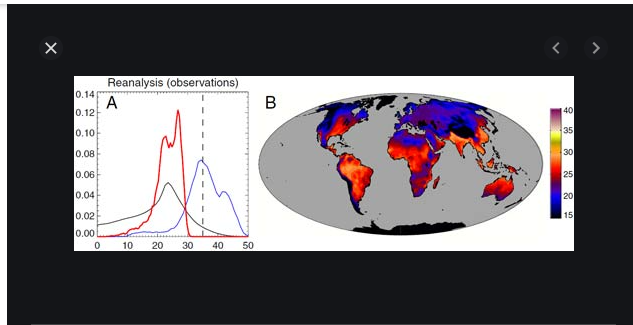 [Speaker Notes: 35 degrees is lethal ; this measures wet bulb temperatures (takes into account humidity, not just raw temperature) We see that parts of southern hemisphere are at risk…..this is one argument to make for divestment from fossil fuels

Enphase, renewable energy group, solar edge  -> avoid investing TOO much into companies (rio tinto, Exxon,]
Takeaway
Materials
> Three ways to impact companies
	Divest
	Invest in better companies (i.e ESG)
	Protest (use shares to vote)
A quiz!
[Speaker Notes: What are undervalued companies?
-companies with high value but low price
-companies with low value but high price
-companies with low value and low price

What are overvalued companies?
-companies with high value but low price
-companies with low value but high price

What rights do you have as shareholder?


We have apple, a large company whose products are popular? It is, likely,
overvalued
undervalued

We have Oatly, a vegan milk producing company, that recently came to the market, it is most likely
overvalued
undervalued
 

What does ESG stand for?
a) Environmental, Smart, Governance
b) Environmental, Social, Governance
c) Environmental, Social, Government

What is divestment?
a) invest in
b) withdraw money



What options do have to make changes to company?
	a) invest in another company
	b) invest and vote in the board
	c) divest from it
	d) a, b, and c

what is governance? 
refers to the government and law
refers to the board of directors 
refers to the pay of employees
none of the above

What is one advantage of overvalued companies?
very volatile
high returns
usually safe, stable

What is one advantage of undervalued companies?
very volatile
high returns
usually safe, stable

What is one advantage of overvalued companies?
very volatile
high returns
usually safe, stable]
Takeaway
-> What is a stock? How do I invest?
-> Ways to research
Technical Investing
Fundamental Investing
-> How to choose?
	- undervalued companies
	- overvalued companies
	- ESG companies
APPENDIX
Appendix
Investing Indicators used by Technical Investors
Volume 
Momentum indicators  
Oscillators 
Moving Averages
Volume
Number of buys and sells made in a period
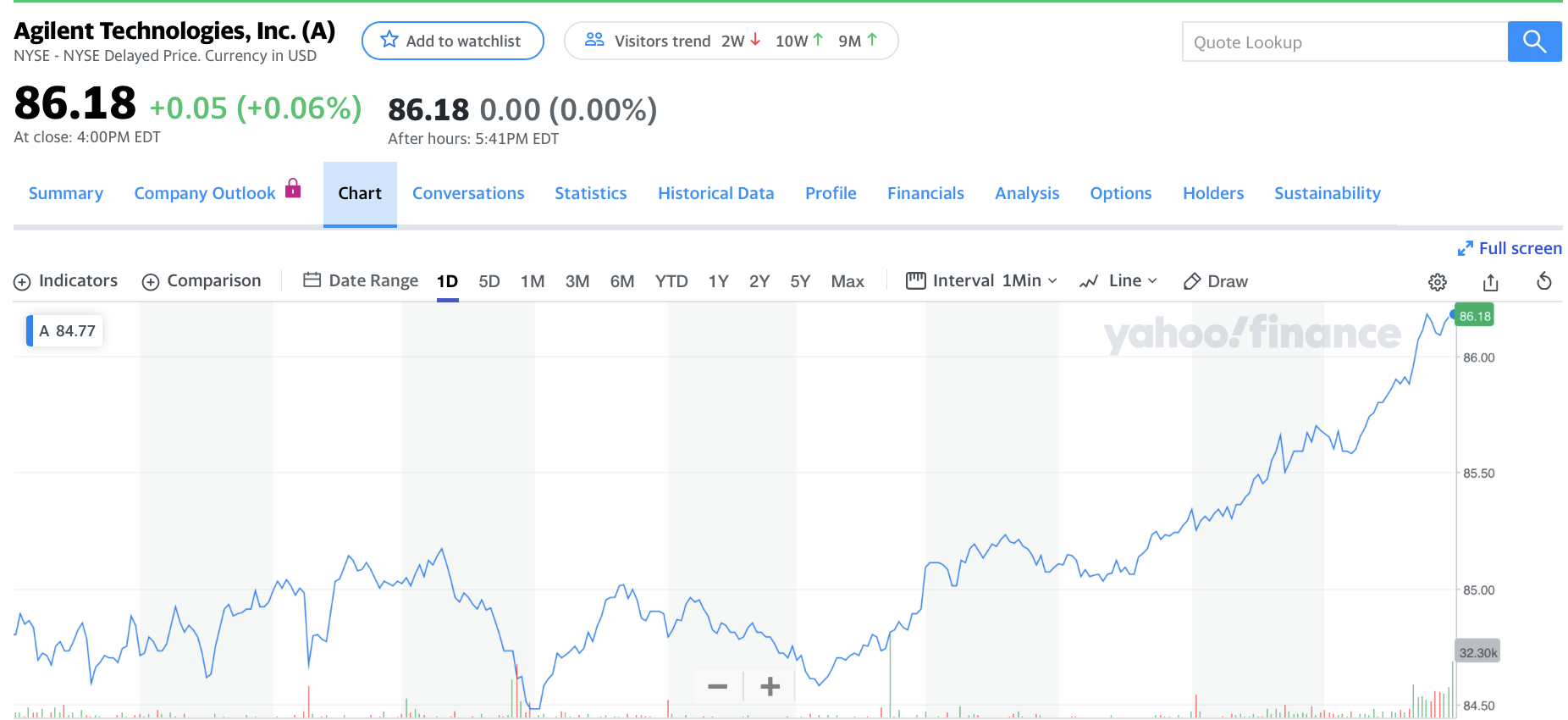 [Speaker Notes: significance: tells you how liquid a stock is. The less volume, the less likely tithe stocks will trade and thus the less likely you will be able to obtain your stocks back if you invest.ac


The higher the volume with the price move, the more “significant” it is]
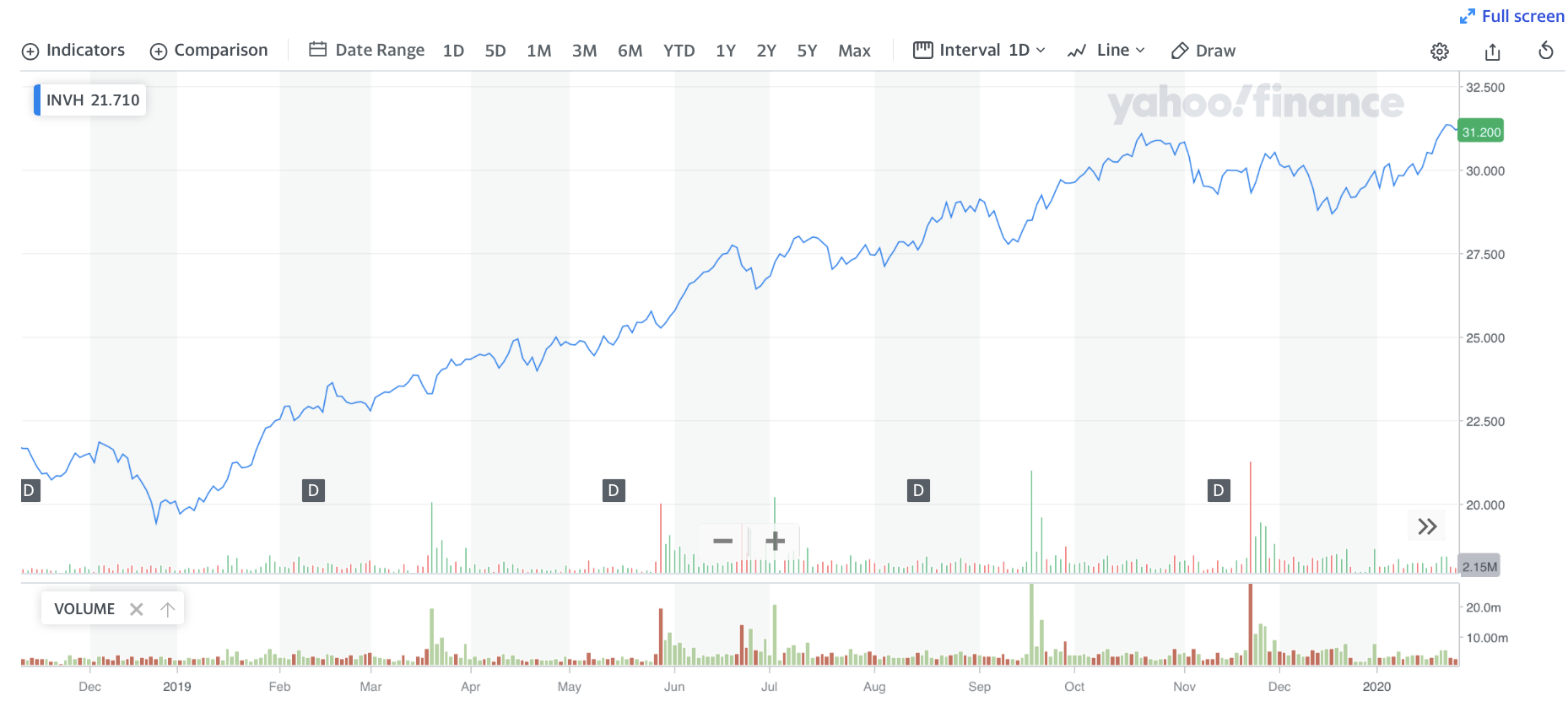 Invitation homes
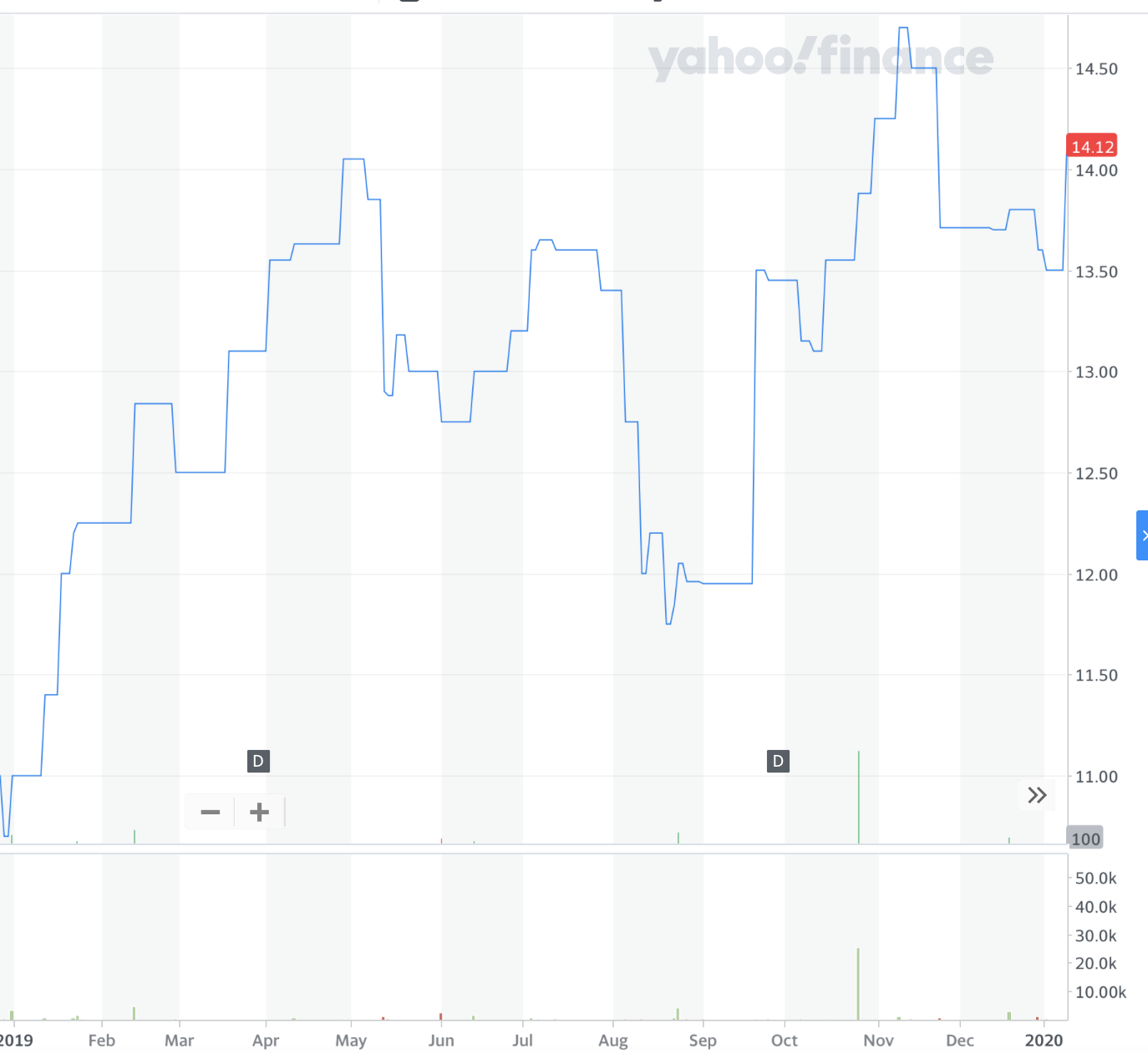 Mitsubishi Electric Corporation (MIELF)
[Speaker Notes: 10:05]
Reversals
The transition from an uptrend to a downtrend, as seen below
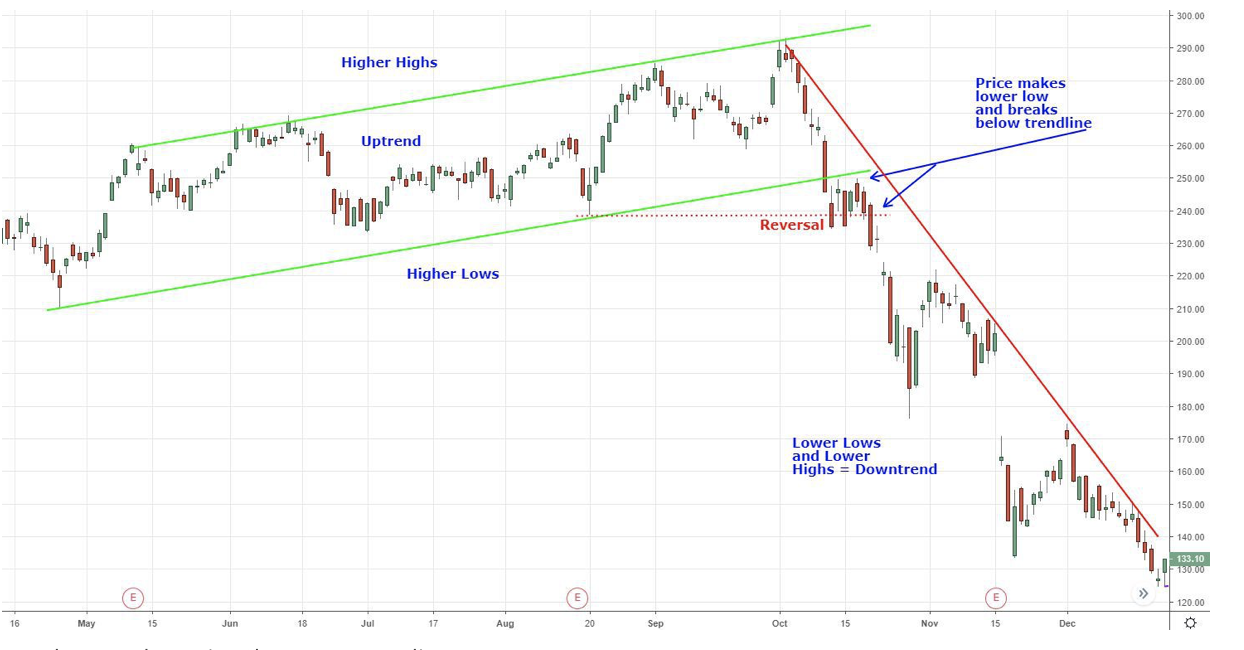 Oscillators
An indicator used to determine whether a stock is about to enter an upward trend or downward trend

Relative Strength Index - popular oscillator. Considered to be ready to enter a downward trend if the index is above 70, and upwards if index is below 30.
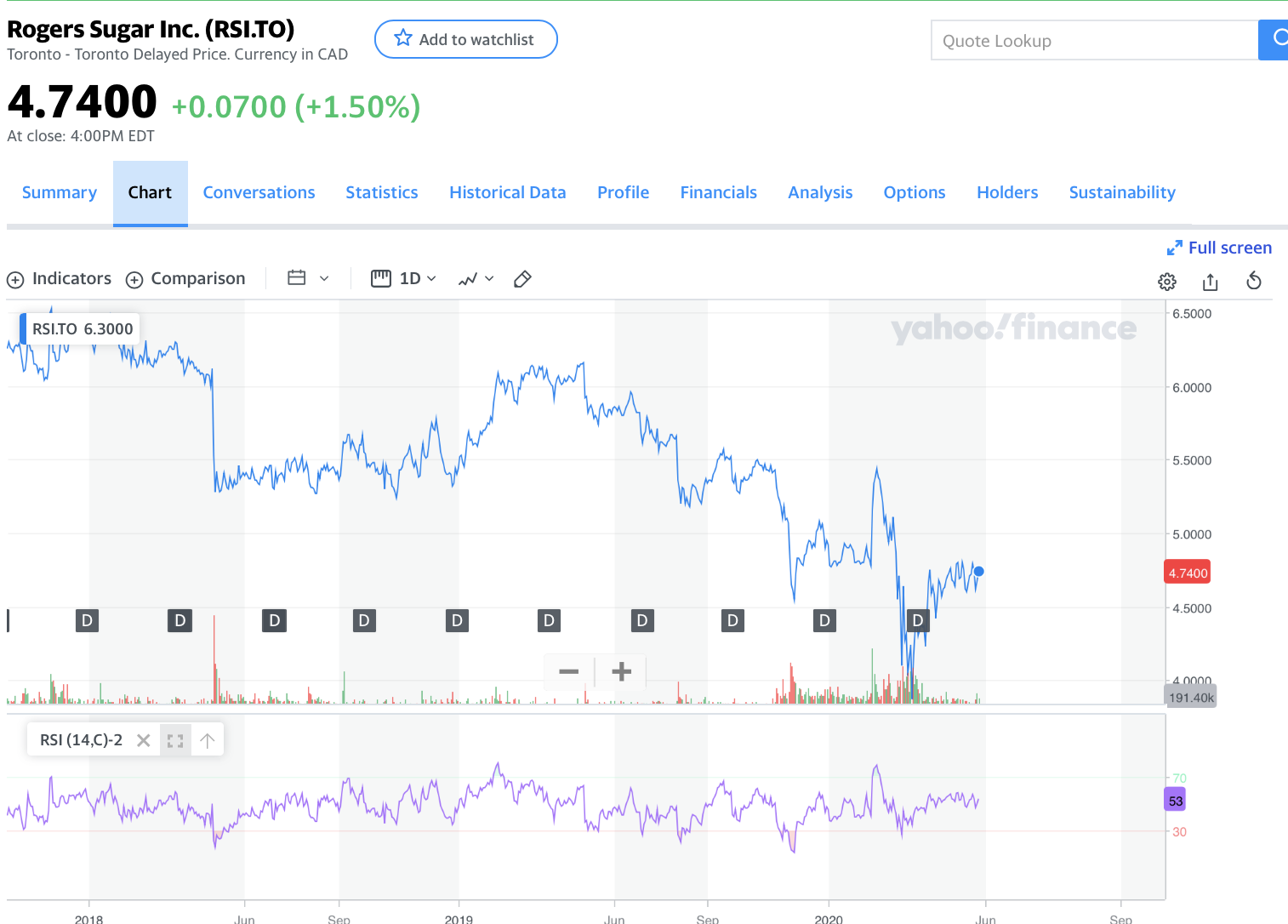 [Speaker Notes: RSI is depicted at the bottom of the graph; When the purple line intersects the green line, it indicates that the stock will undergo a downtrend. When intersecting the red line the opposite is true.]
Momentum
Rate of change for a particular asset:* Pnow  - Plast
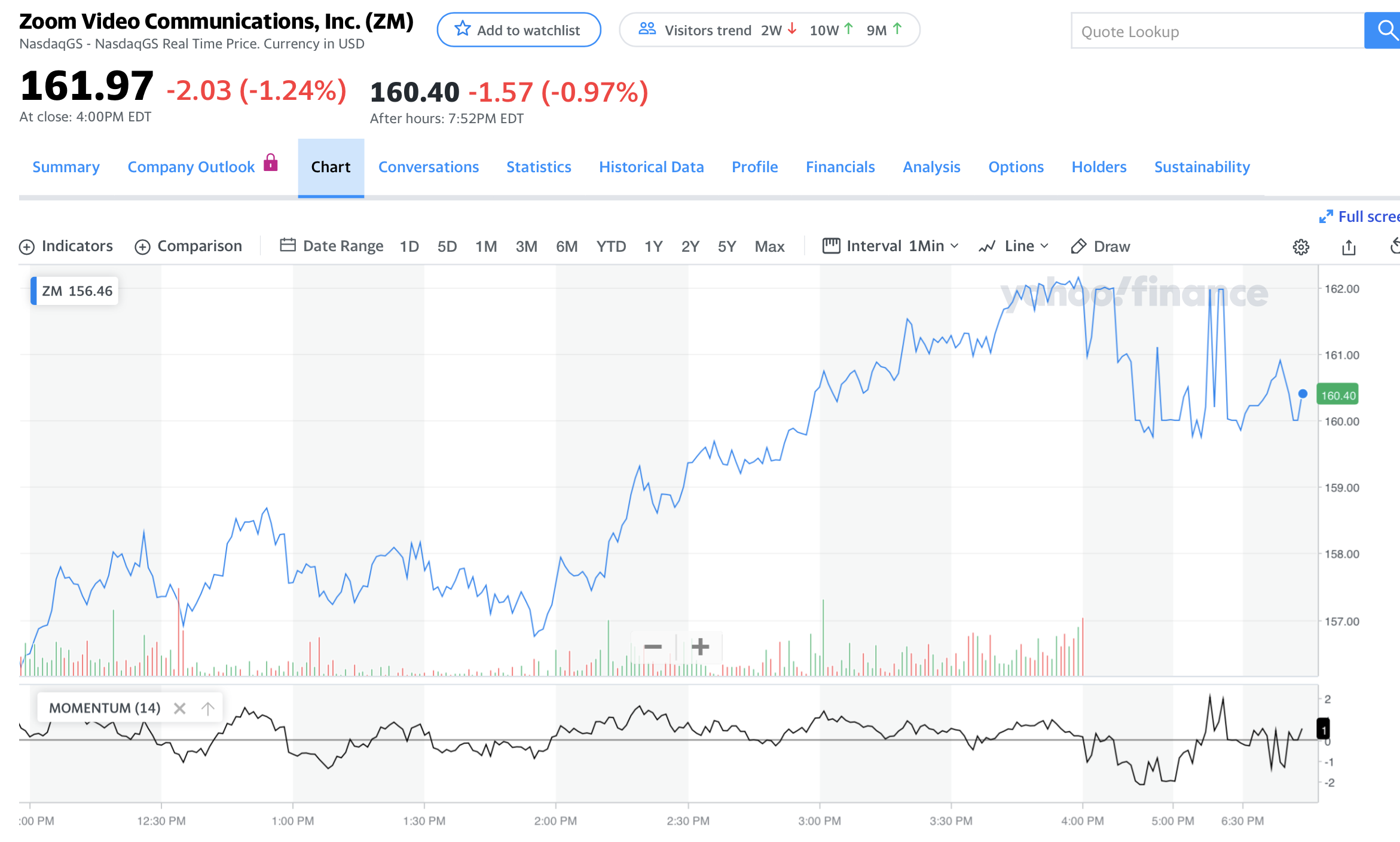 [Speaker Notes: ; Tells you if a stock is increasing in price over time, or decreasing

1min]
Moving Averages
average price over a particular period of time (usually 14 days or 50 days)
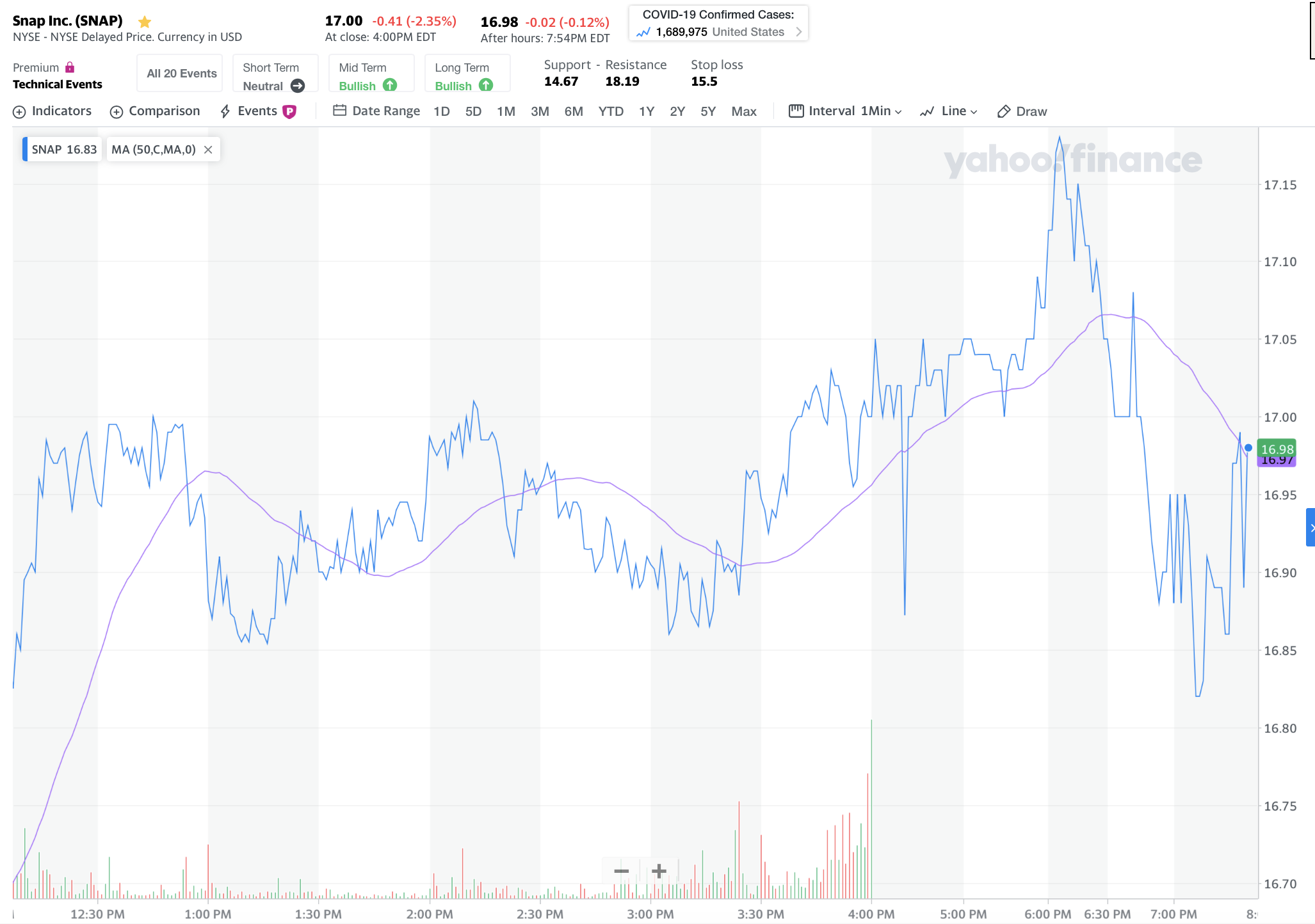 [Speaker Notes: Tells you what the price is after taking out fluctuations that are due to presumably minor changes, maybe accidents in trading or one time events like a one-day financial market crash]
Market Orders
Market order -> buy a stock at the current price 

i.e JP Morgan is at (5$)

Market price is always changing

Stop Order -> Buy a stock at a specific range (5$ or higher)

i.e JP Morgan is at $5. as you order, it goes up $6.

Eliminates risk of swift changes
How to stocks pick?!?!?!
lazy way: invest in an index fund - 
i.e. S&P 500
index -> tracks the up and down movement

mutual fund;

focus on one or two industries you know best 
How to incorporate a Technical Analysis?
[Speaker Notes: index fund - tracks movement of stock; if appl and tesla are moving up, fund goes also up]
Should you invest in ESG?
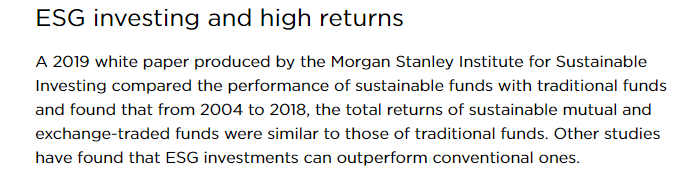 Is it worth it?
[Speaker Notes: add slide about RS]
appendix
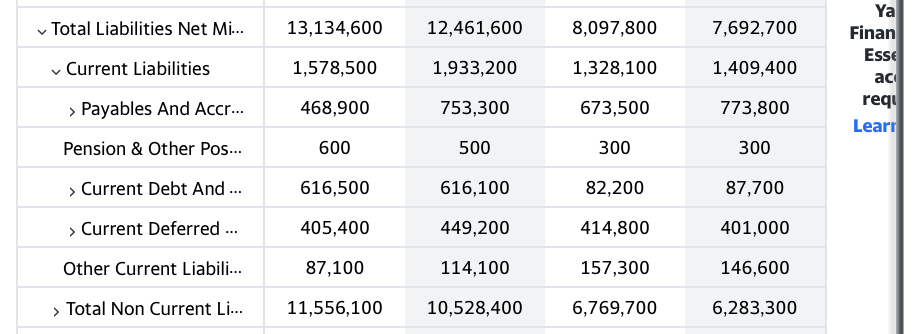 [Speaker Notes: liabilities - what is owed]
UNUSED, OLD MATERIAL
 (FEEL FREE TO 
IGNORE)
Which company is the better investment (in terms of profit)?
[Speaker Notes: I will show you two stocks; using the shown, choose whichever stock is the best investment to you]
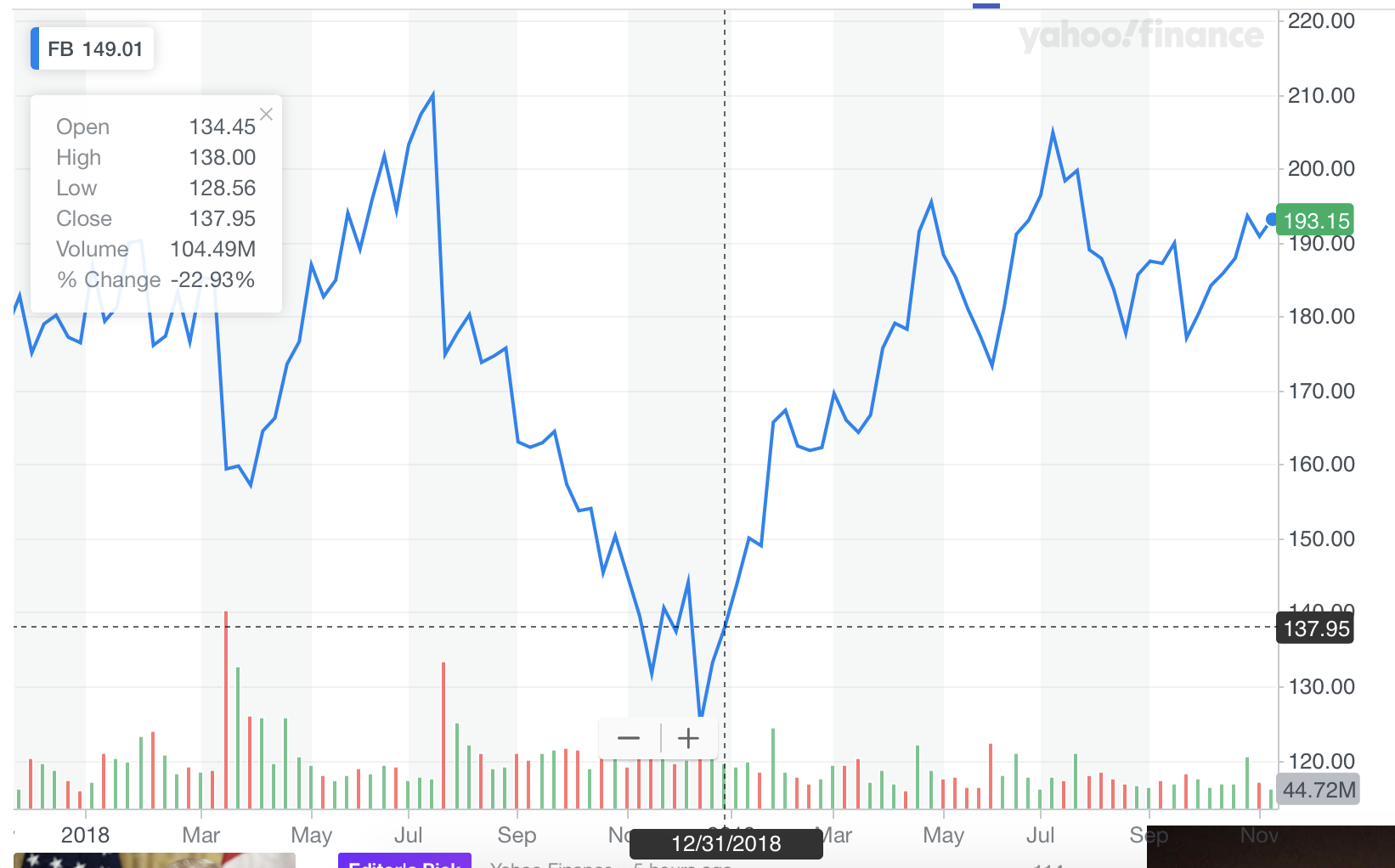 Facebook

Jan 2018: $179
Jan 2019: $143
Nov 2019:?????????????????????



Amazon

Jan 2018: $1229
Jan 2019: $1602
Nov 2019:?????????????????????
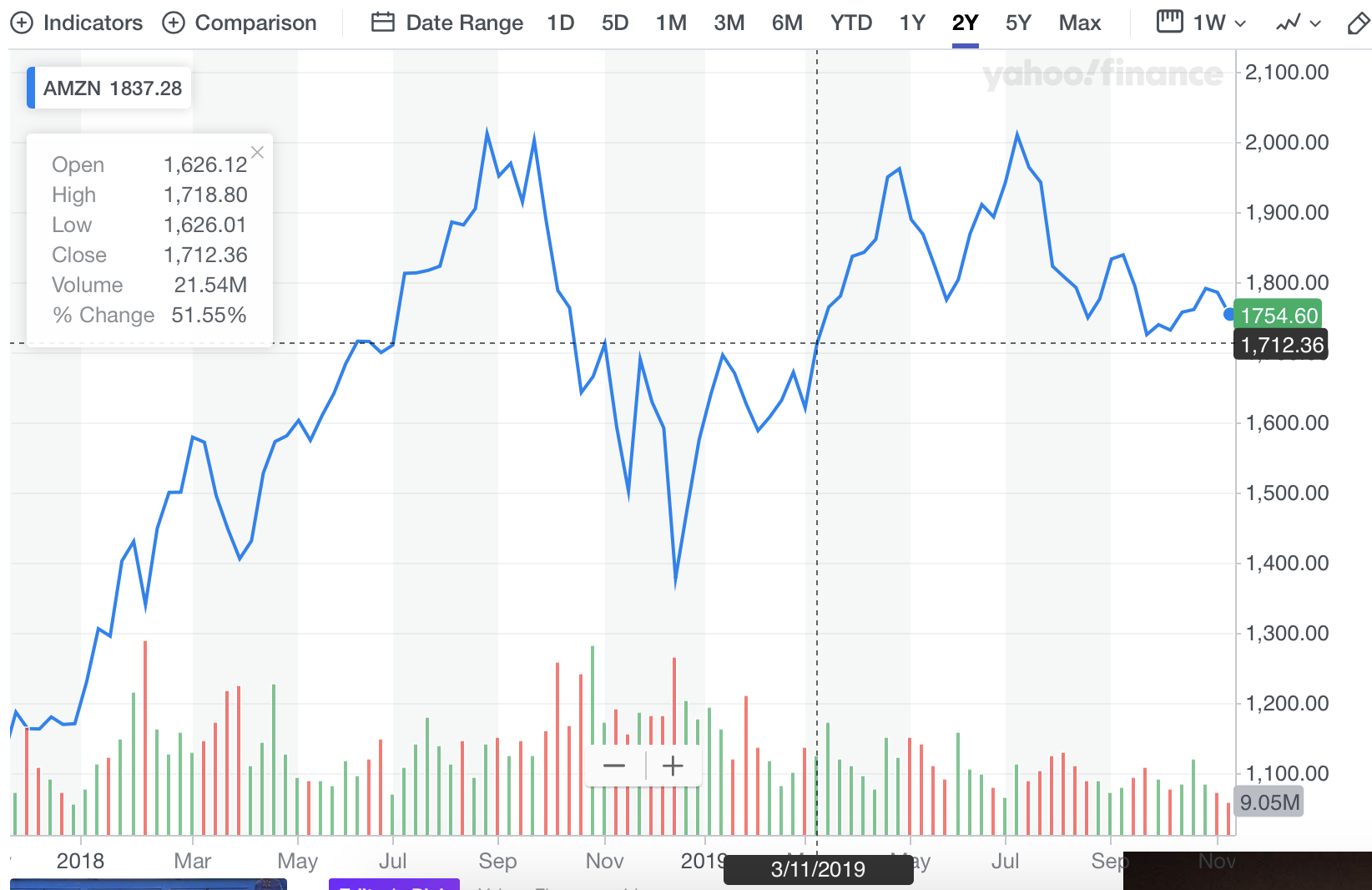 [Speaker Notes: Which is the better investment? Facebook or Amazon]
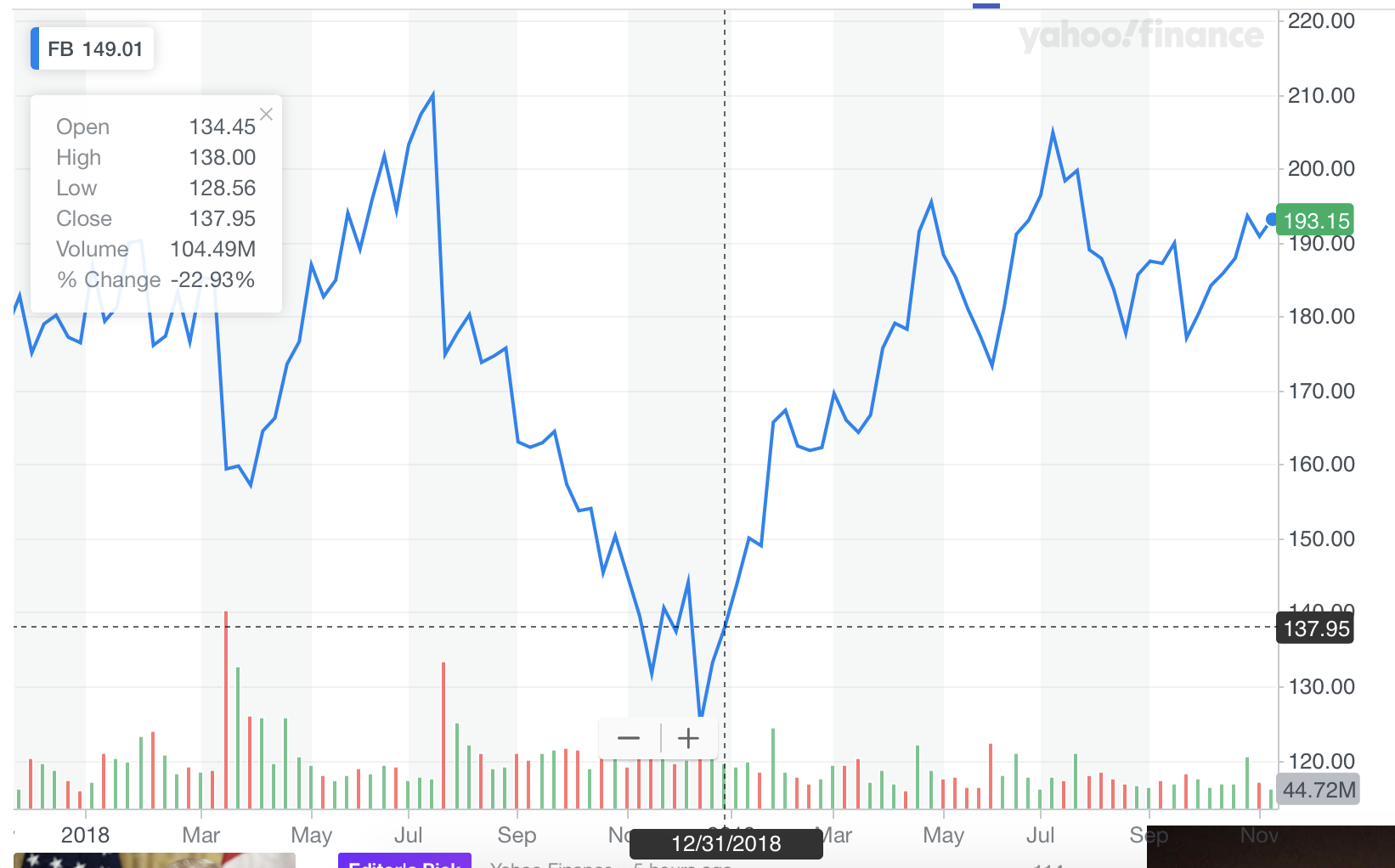 Facebook rises from 143 to 193












Amazon rises 
from $1602 to $1754!
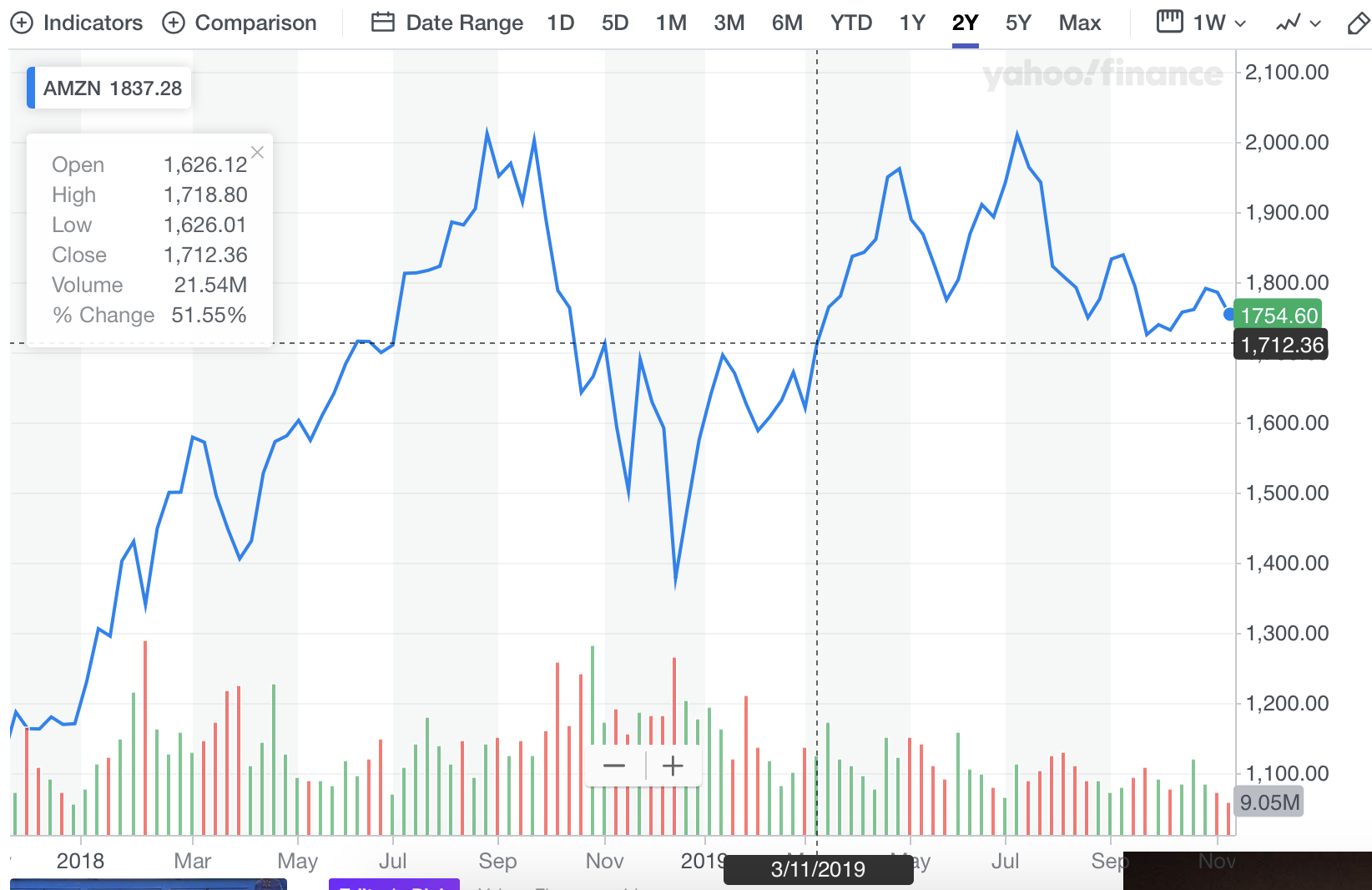 [Speaker Notes: Amazon is the better investment; if you look at the previous slides, Amazon had a stronger upward momentum

However, Facebook is the better stock (has the better Percentage return);















Which investment will yield the most profit?

Facebook:
Invest in stocks with lower prices but high growth.

Amazon.
- Rising growth trend]
1 Stock of Fb = $50 profit

11 Stocks of Fb = ???


Amazon profit = 150
[Speaker Notes: The math that shows that FB has the better percentage return]
143 * 11 ~ 1602                      

193 * 11 ~ 2103


$501 (fb) > $152 (amazon)

FB has a better return
[Speaker Notes: continued]
Percentage Increase > Increase in Price

Fb: ~25% increase price
Amazon ~8% increase in price

Lesson: If you’re looking to make a profit, don’t pay too much attention to how much a stock goes up, pay more attention to its percentage increase, that usually means cheaper stocks
Pfizer: 
Industry -> Health

2018: $36.80
2019: $42.88
2019 Nov: ??????????????
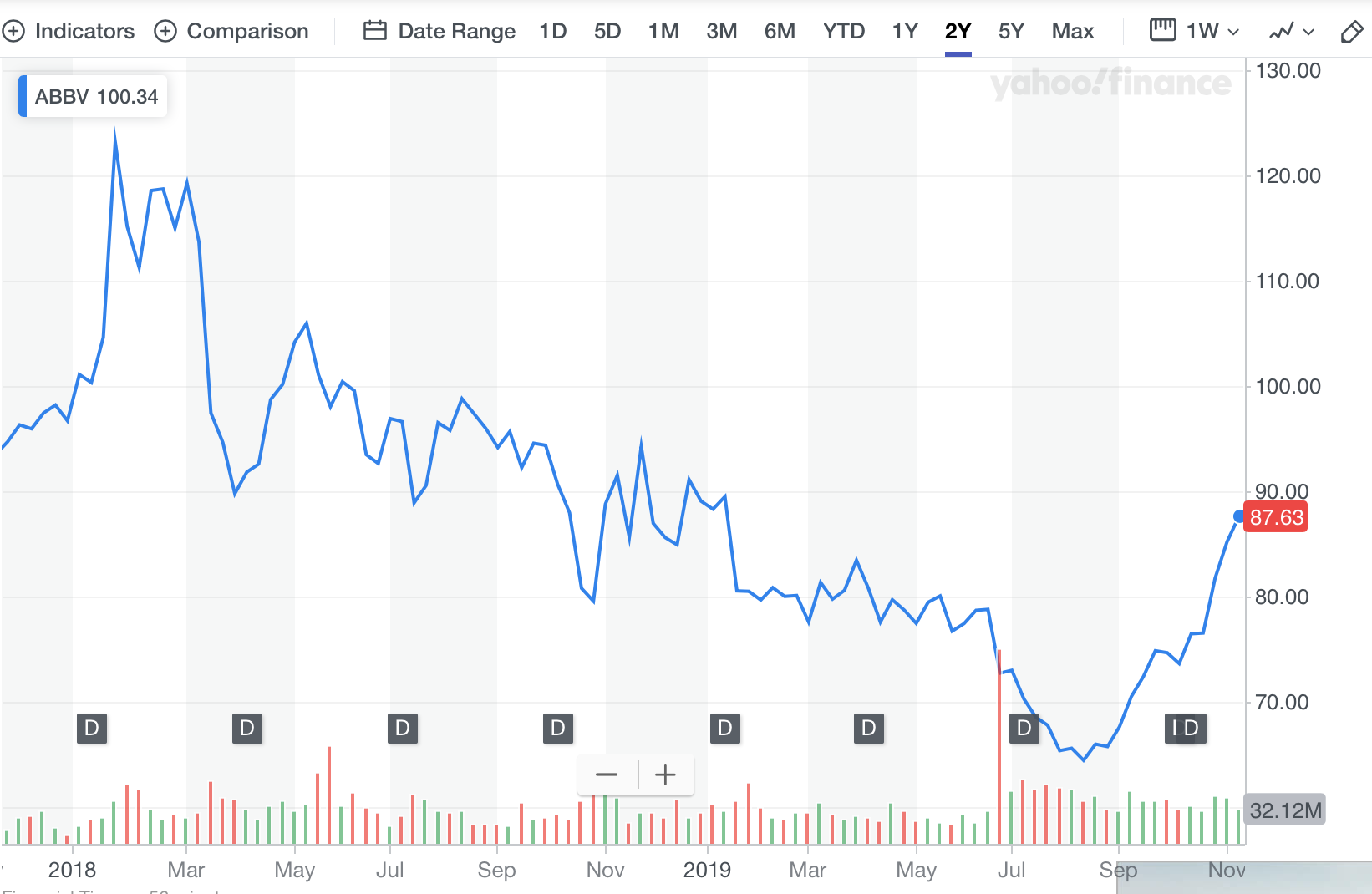 Abbvie:
Industry -> Health

2018: $96 
2019: $92.19
2019 Nov: ?????????????????
[Speaker Notes: Which one to invest in?]
Pfizer vs Abbvie
Pfizer went from $42.88 to 36.55 (15% decrease)
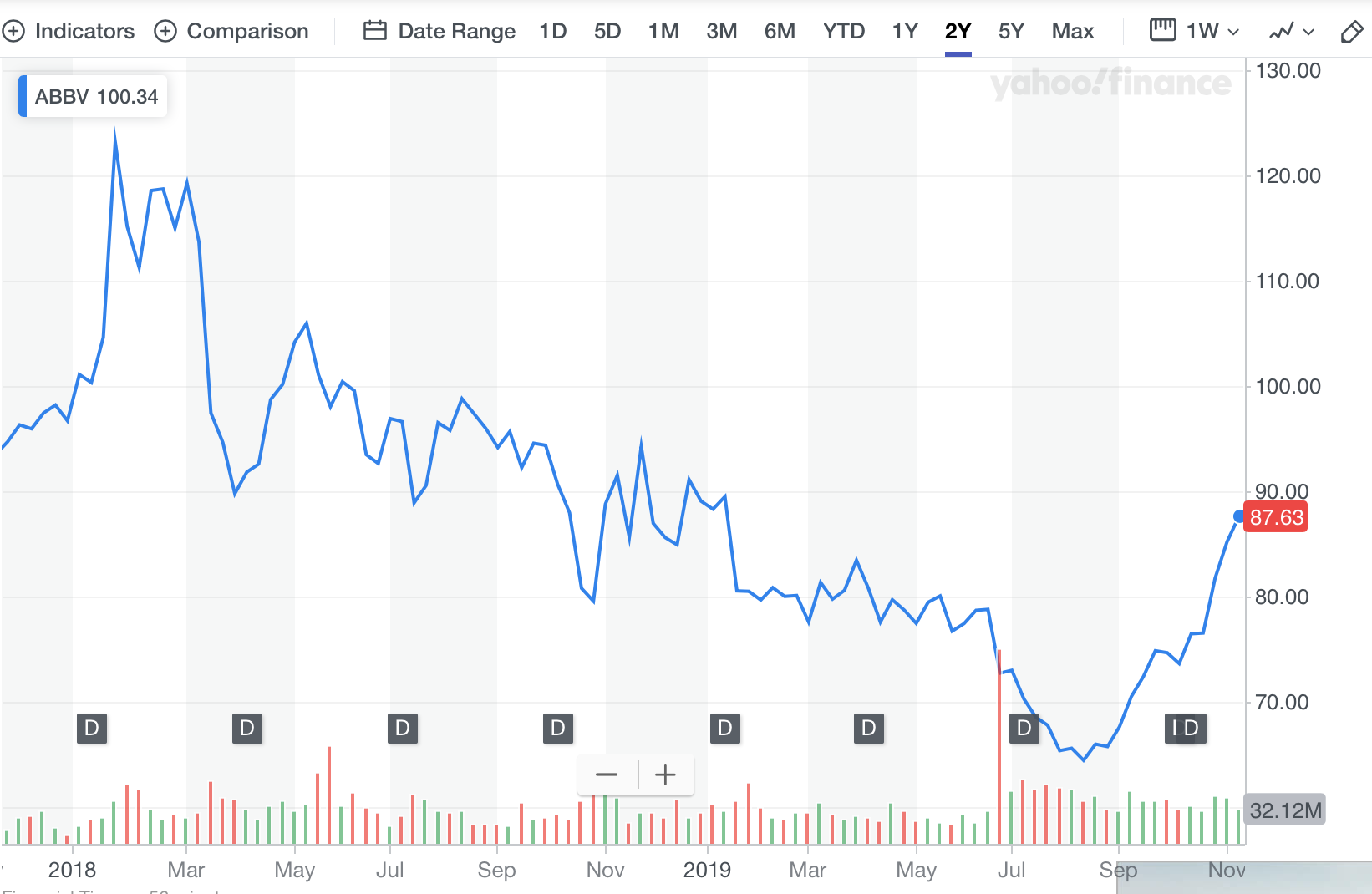 Abbvie goes from $92.19
To 87.63 (5% decrease)
[Speaker Notes: Both fall here, but Abbvie is the better investment.

Does technical investing strategies (looking at the trend) always successful?]
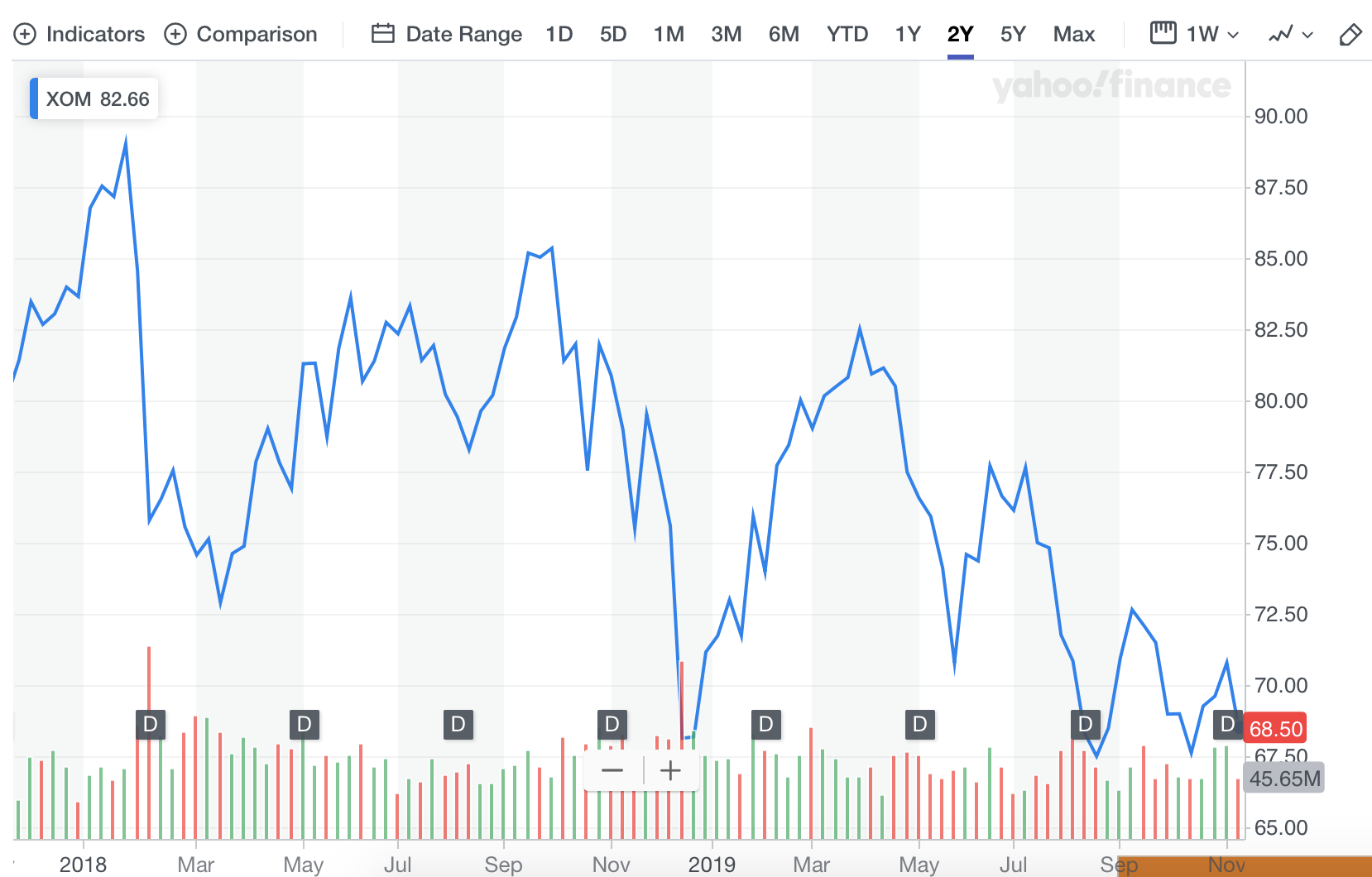 Exxon Mobil vs 
Kinder Morgan
Exxon Mobil
Oil 
2018: 86.75
2019: 71.72
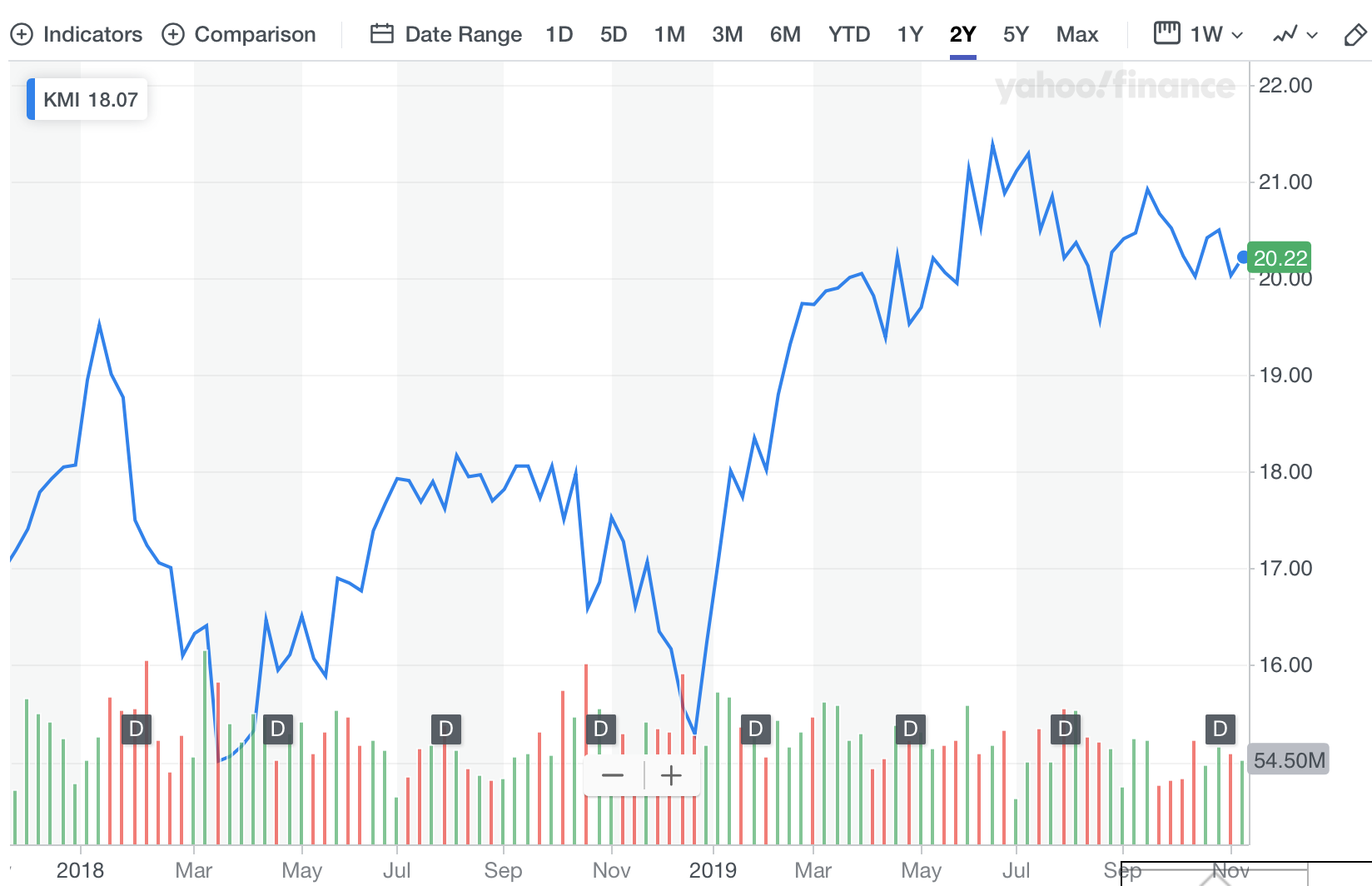 Kinder Morgan
Oil
2018: 18.95
2019: 17.11
[Speaker Notes: Which stock is the better investment?]
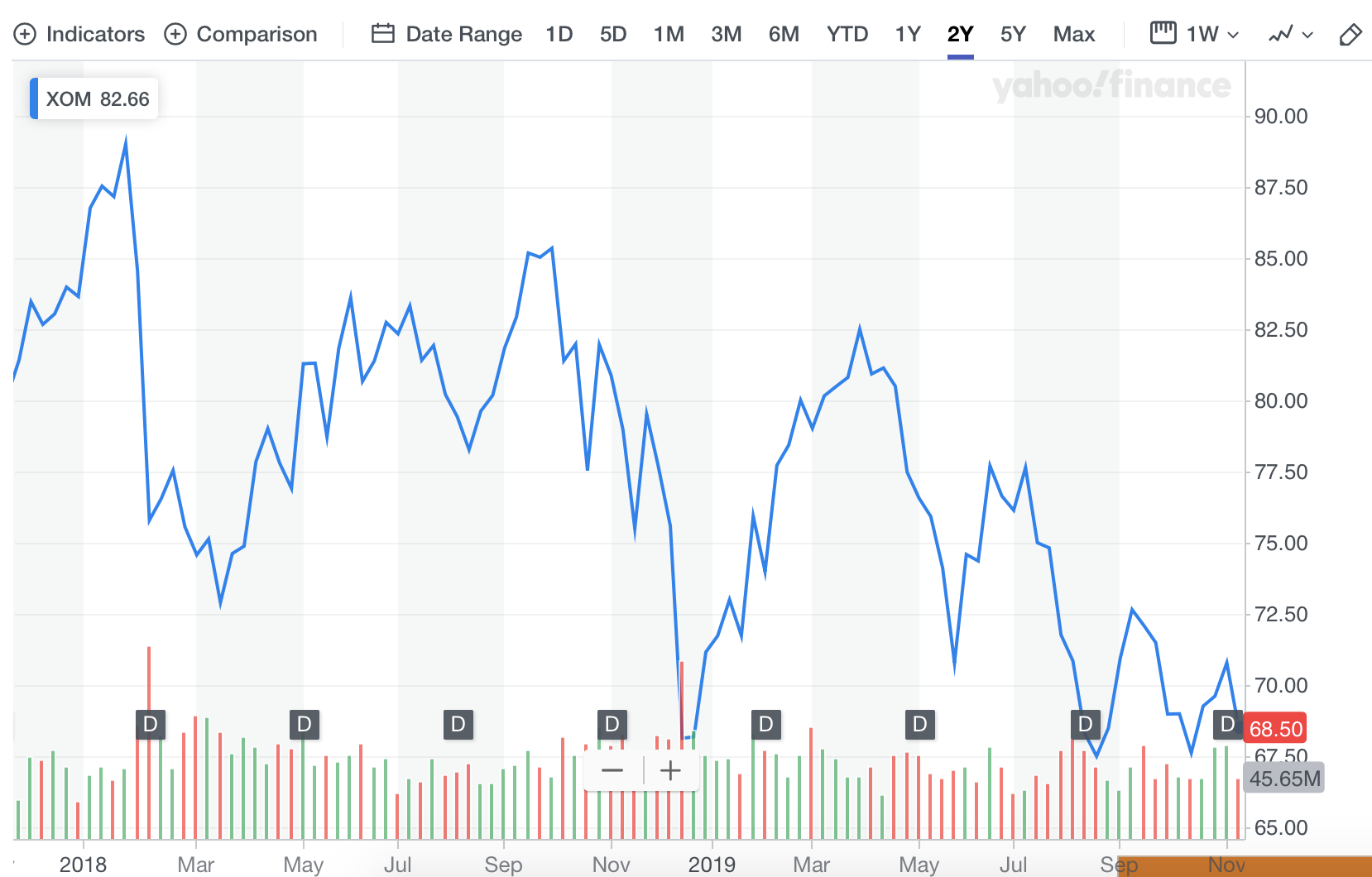 Exxon Mobil vs Kinder Morgan
Prices decreases from $71.72 to $68.50.
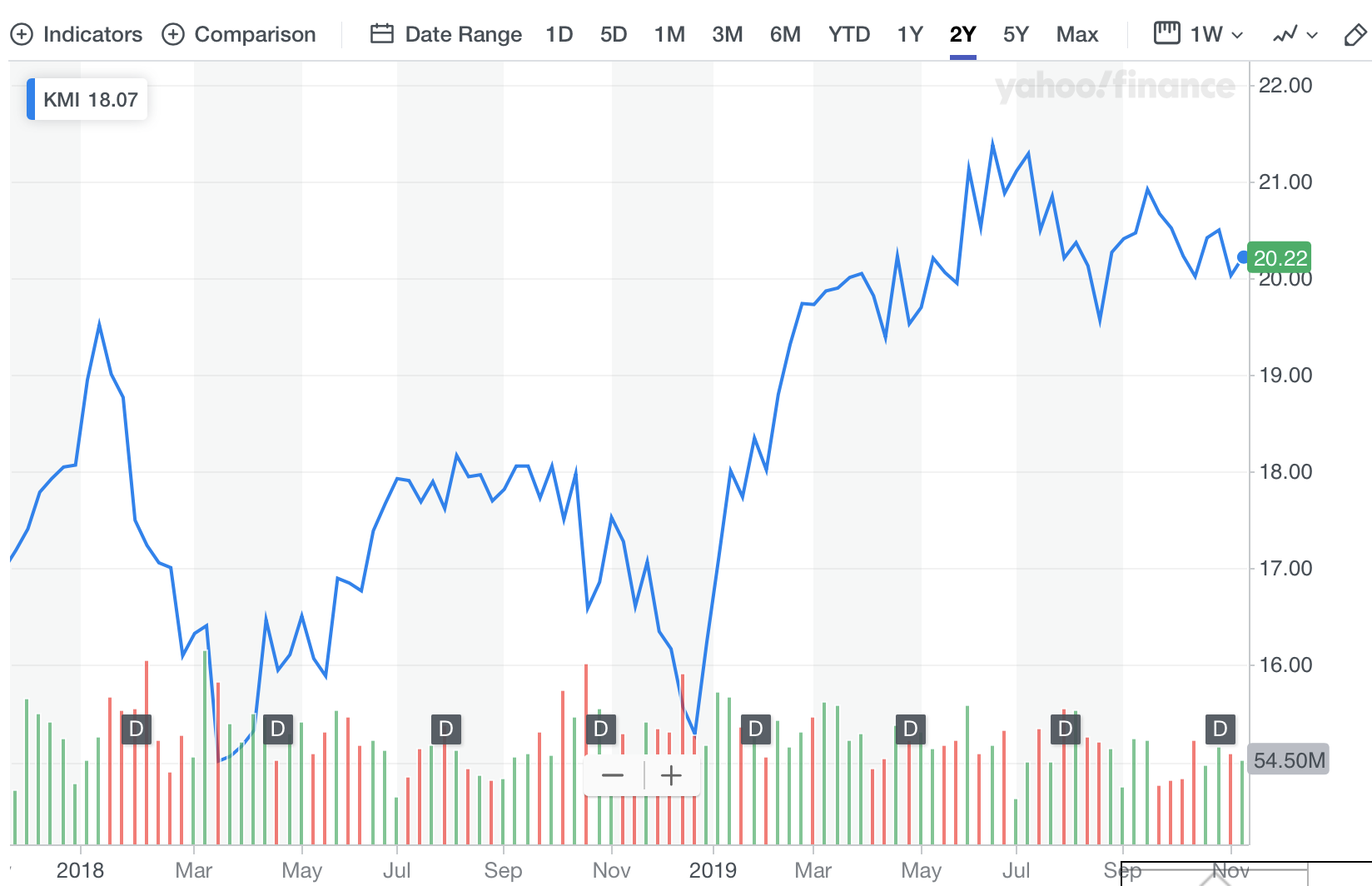 Prices increases from $17.11 to $20.22.
[Speaker Notes: Kinder Morgan is the better investment, 

Follow-up: Do the graphs look similar and why?


Answer is down here VVvVVVV











Yes; Both are in the same industry; and therefore, will have similar stock trends. In fact, the returns of the company aren’t that different from each other.]
Canopy Growth
Corporation vs
Google
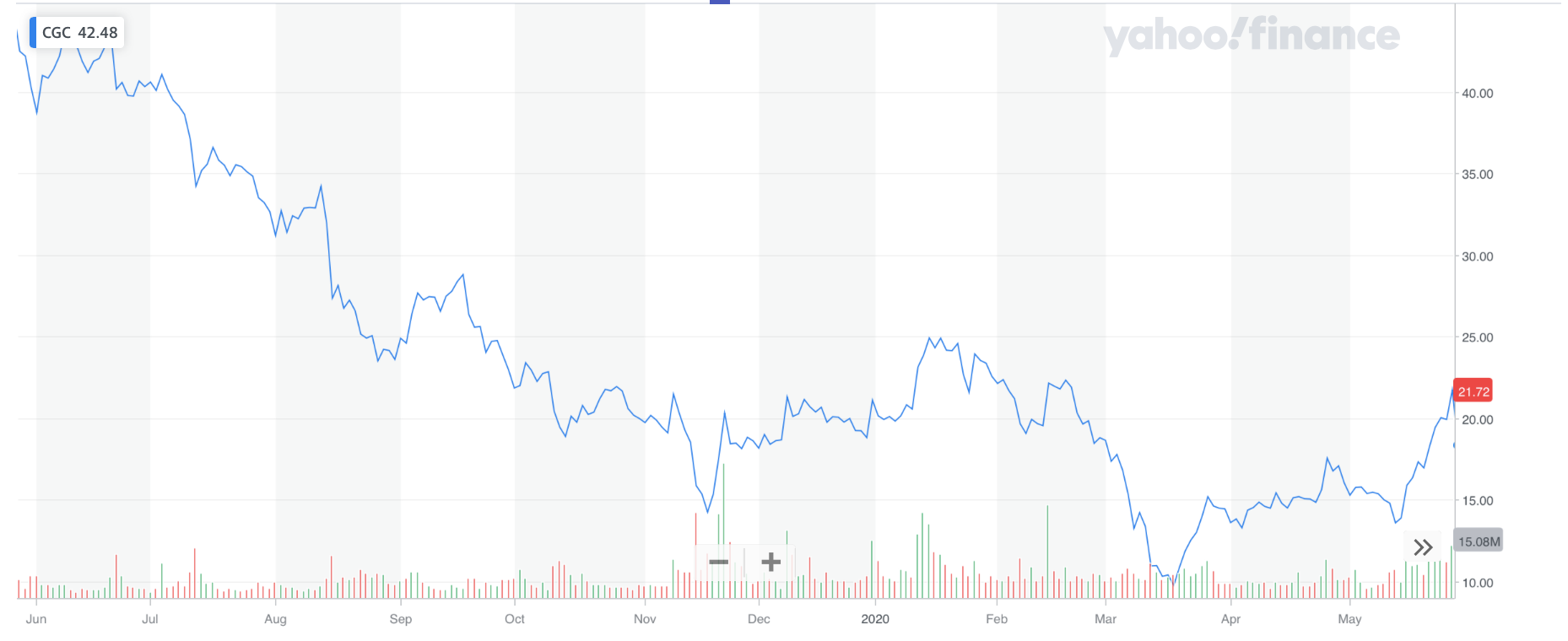 Canopy Growth Corporation
Industry: IT


Market Cap: 9.302 Billion






Google
Industry: IT

Market Cap: 727 Billion
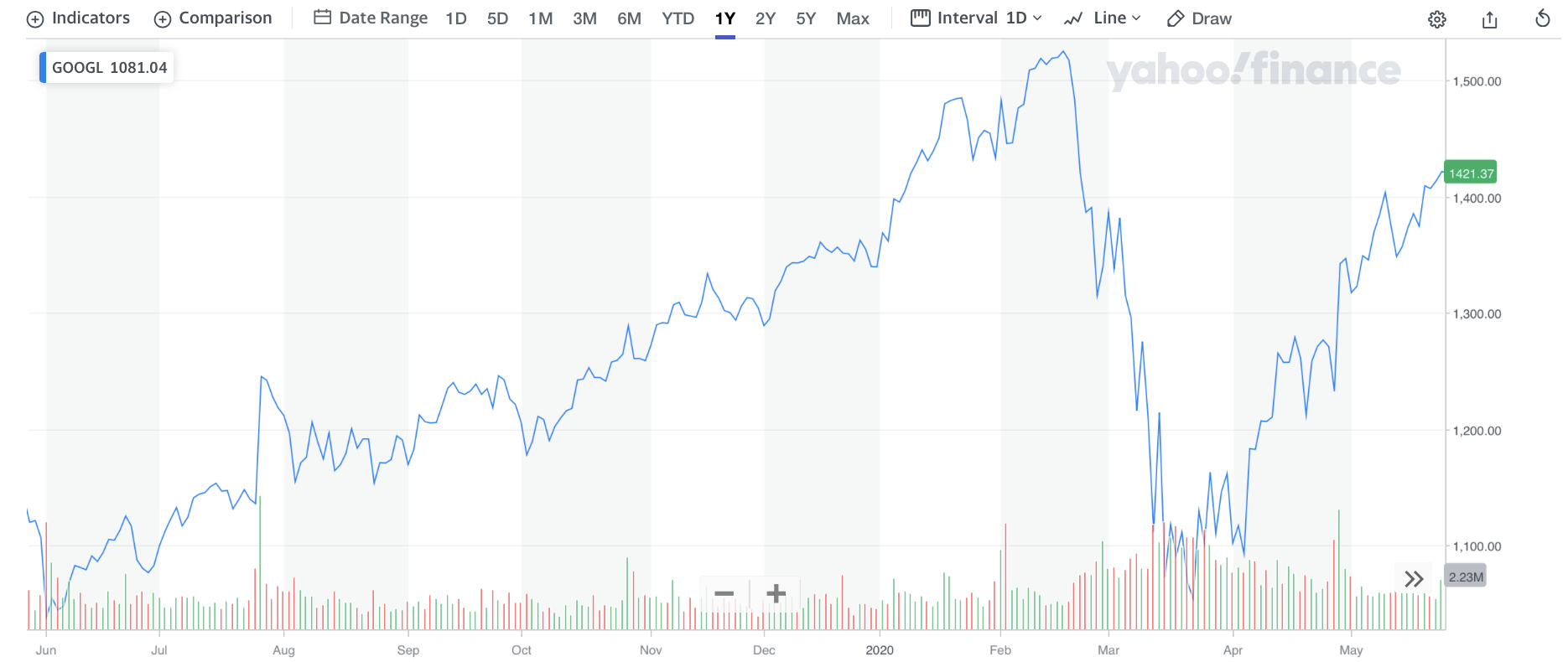 [Speaker Notes: Google or Canopy?]
Canopy Growth
Corporation vs
Google
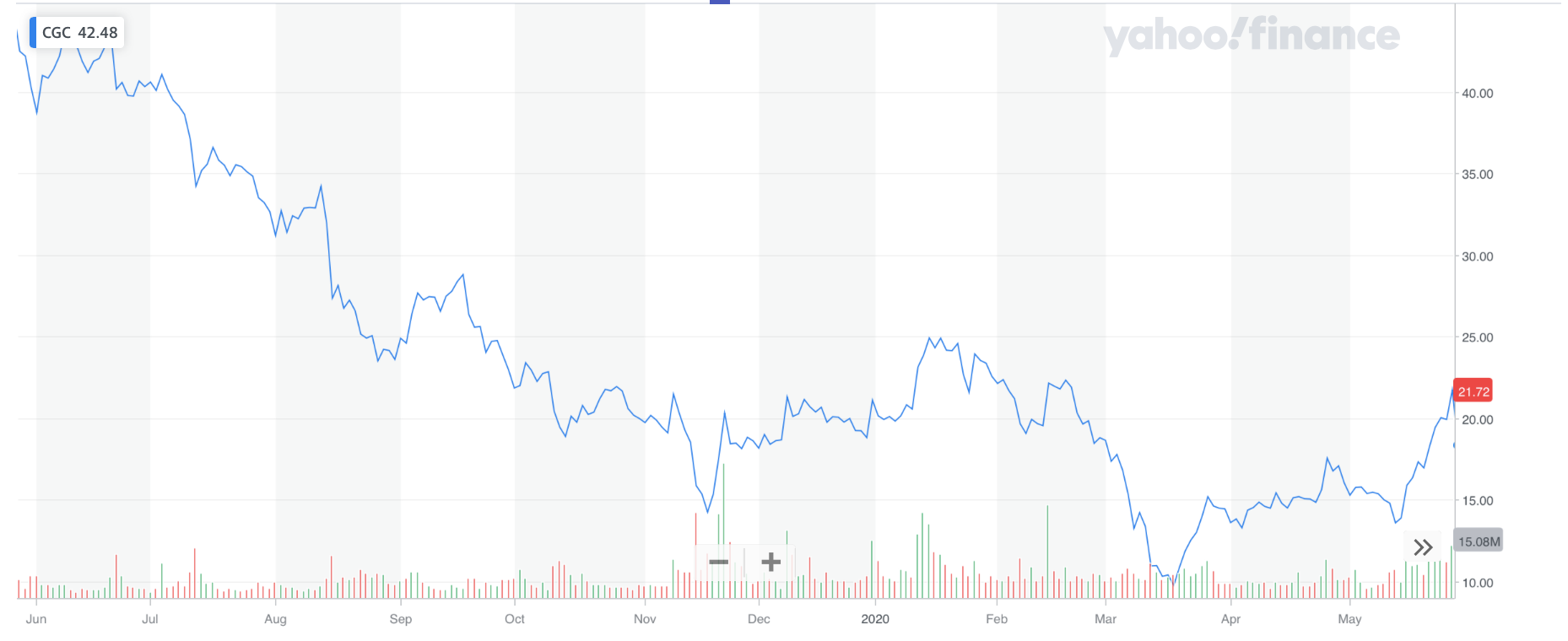 Canopy Growth Corporation
Industry: IT


Market Cap: 9.302   Billion






Google
Industry: IT

Market Cap: 727 Billion
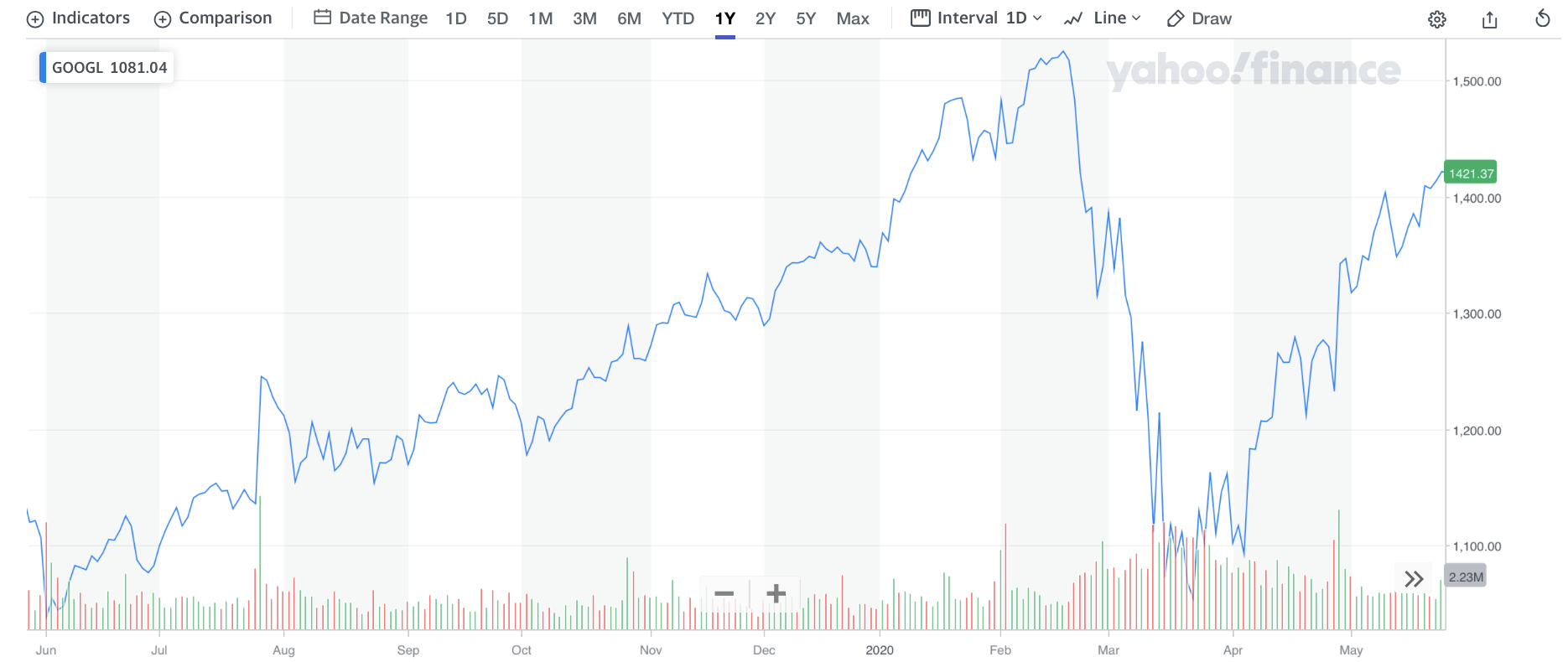 [Speaker Notes: Google is the better choice, as it has a positive uptrend in price.]
RANDOM JUNK
Consumer Discretionary
Gamestop
a bunch of people bid up price of gamestop;
slowly selling; possible bankruptcy
prices reaches around $400 
hurts hedge fund & Robinhood
Share ownerships reduced to stop the spike
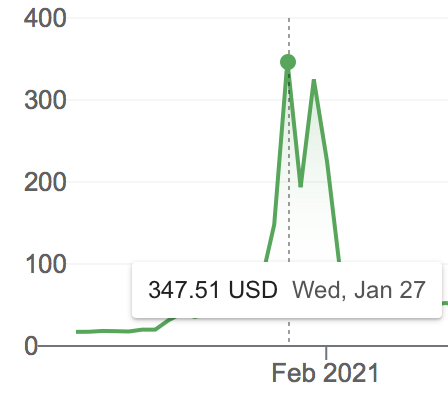 Others
other companies (AMC i.e) had similar experiences
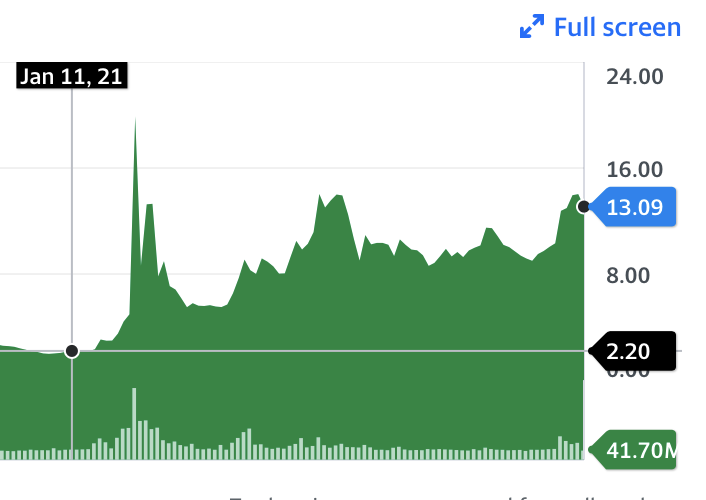 [Speaker Notes: https://www.cnet.com/personal-finance/investing/robinhood-backlash-what-you-should-know-about-the-gamestop-stock-controversy/

BB, NOK]
Takeaway
-> it was so short…(lasted ~2 days)
	really easy to have lost money then have gained:


-> market is not robotic 
	ppl invest in what they care for 


-> observ:
	the market is truly powerful (who knows how many people traded?)
How does it all work: from the company side
an entity owned by people(s) that produces a good or service


nonprofit vs profit
Nonprofit take money from investors
provide a public good
money not paid back to investors

profit 
private good
money paid back to investors
[Speaker Notes: take investments and put it to use its in company; also provides a public(widely accessible) good

profit: might give back to shareholders

nonprofit vs profit (i.e MIT)
Nonprofit take money from investors
provide a public good
money not paid back to investors


profit (i.e. bank)
private good
money paid back to investors]
How to actually buy/sell/read stocks
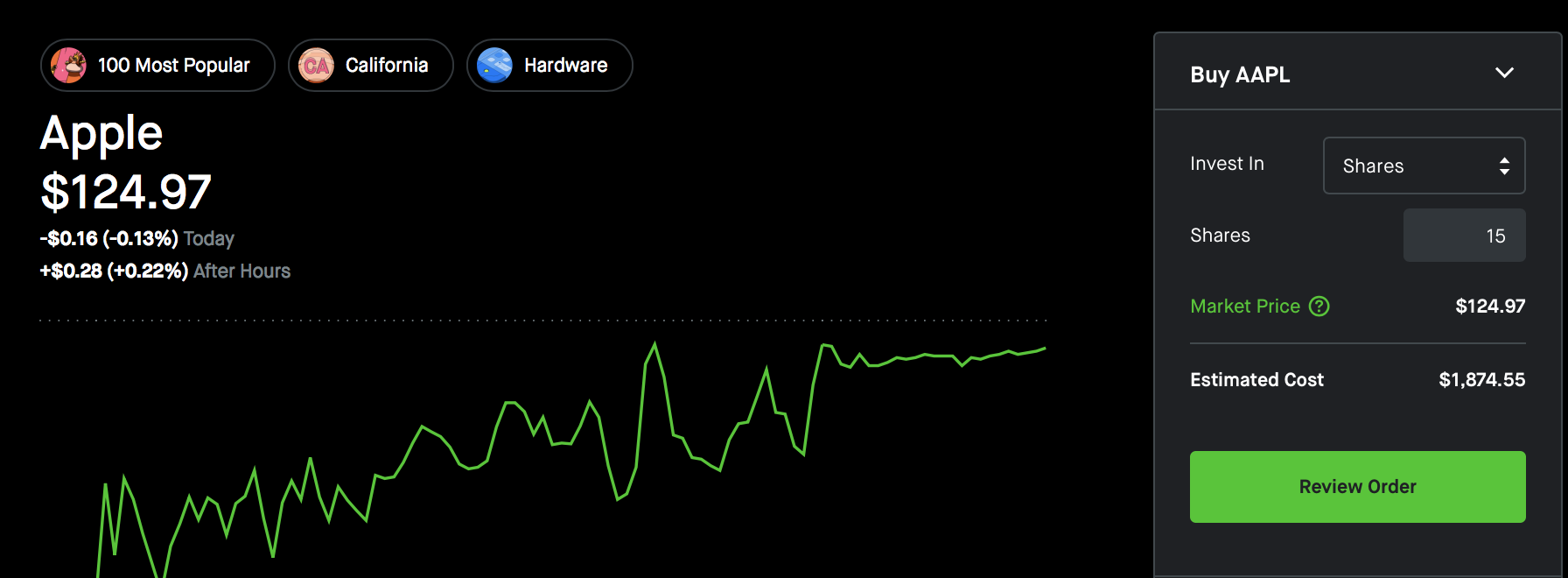 i.e robinhood, etrade, ….
[Speaker Notes: depending on what where you go, this is what you might see


how much is 10 shares of apple? 1249.7

process is somewhat similar in person and for mutual funds]
You can invest $1000 into Fund X for $20

How many shares?
1000/20 = 50
for each share the payout quarterly (4x a year) is - $4
yearly payout - 4 X 4  * 50 =


Return in 5 years?
Calculate profit
[Speaker Notes: 16*50 = 800


< 4000

*not guaranteed; money manager can underprorm or the economy can fail

*even more if capital gains]
Discussion
What is a stock?
a piece of a company
a small sum of money
a good or service
an inventory

How can a >21 yr old (with permission) get started in investing? 



What is a technical analysis?
[Speaker Notes: use kahoot questions (should take about 1-3min) (3-6min)]
AMC - Qualitative
competes with watching indoors (netflix, disney)
many financial issues in past
Business severely impacted by pandemic
An upside - seemingly better now?
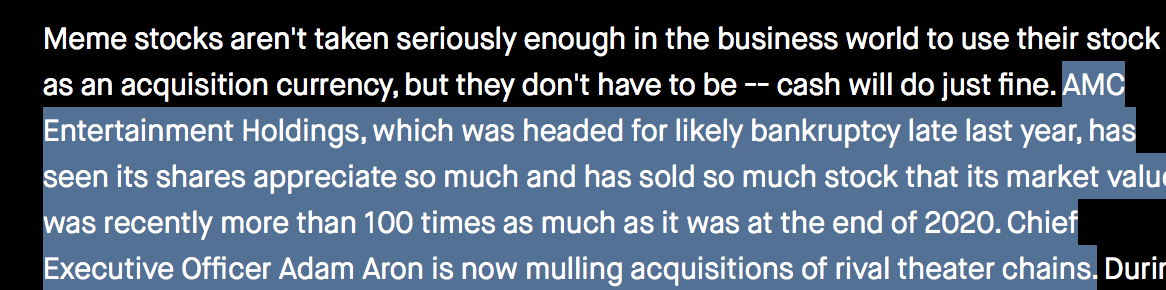